٣
الفصل
العمليات على الكسور العشرية
الفصل الثالث: العمليات على الكسور العشرية
٣-٢  مقارنة الكسور العشرية وترتيبها
أدوات
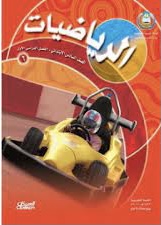 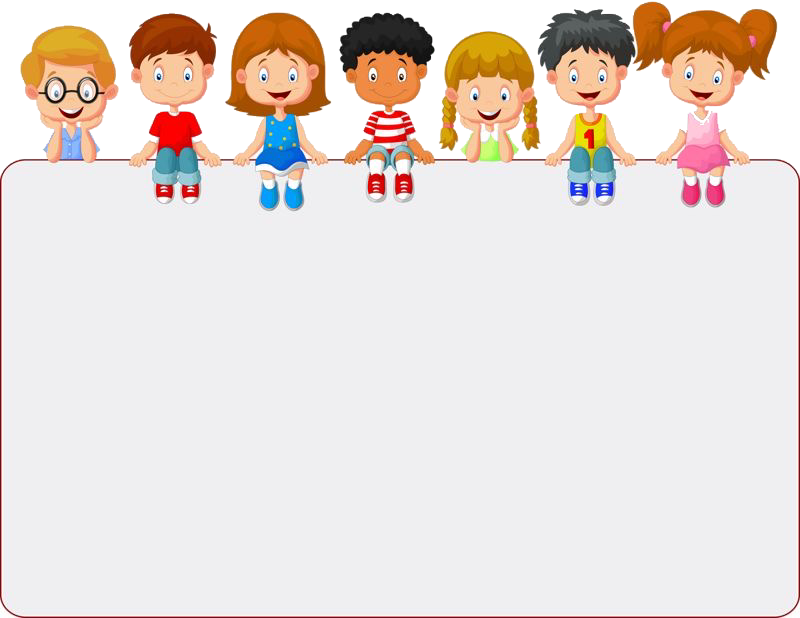 جدول التعلم
نشاط
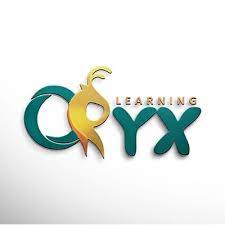 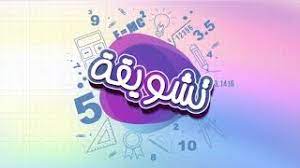 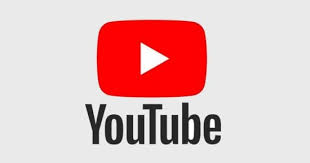 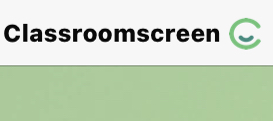 ماذا تعلمت
ماذا أعرف
ماذا أريد أن أعرف
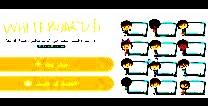 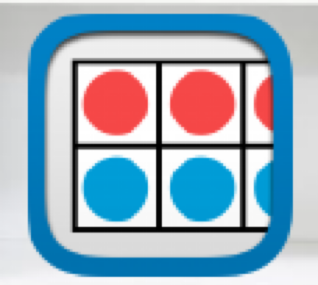 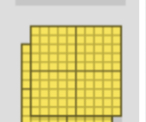 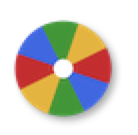 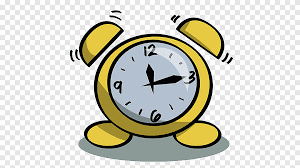 أدوات
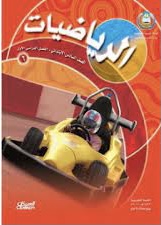 فكرة الدرس
المفردات
نشاط
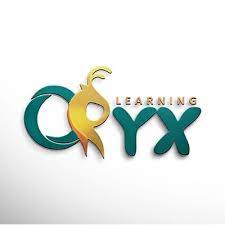 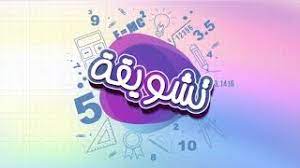 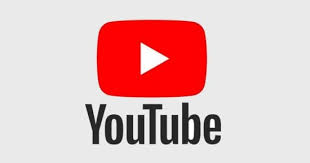 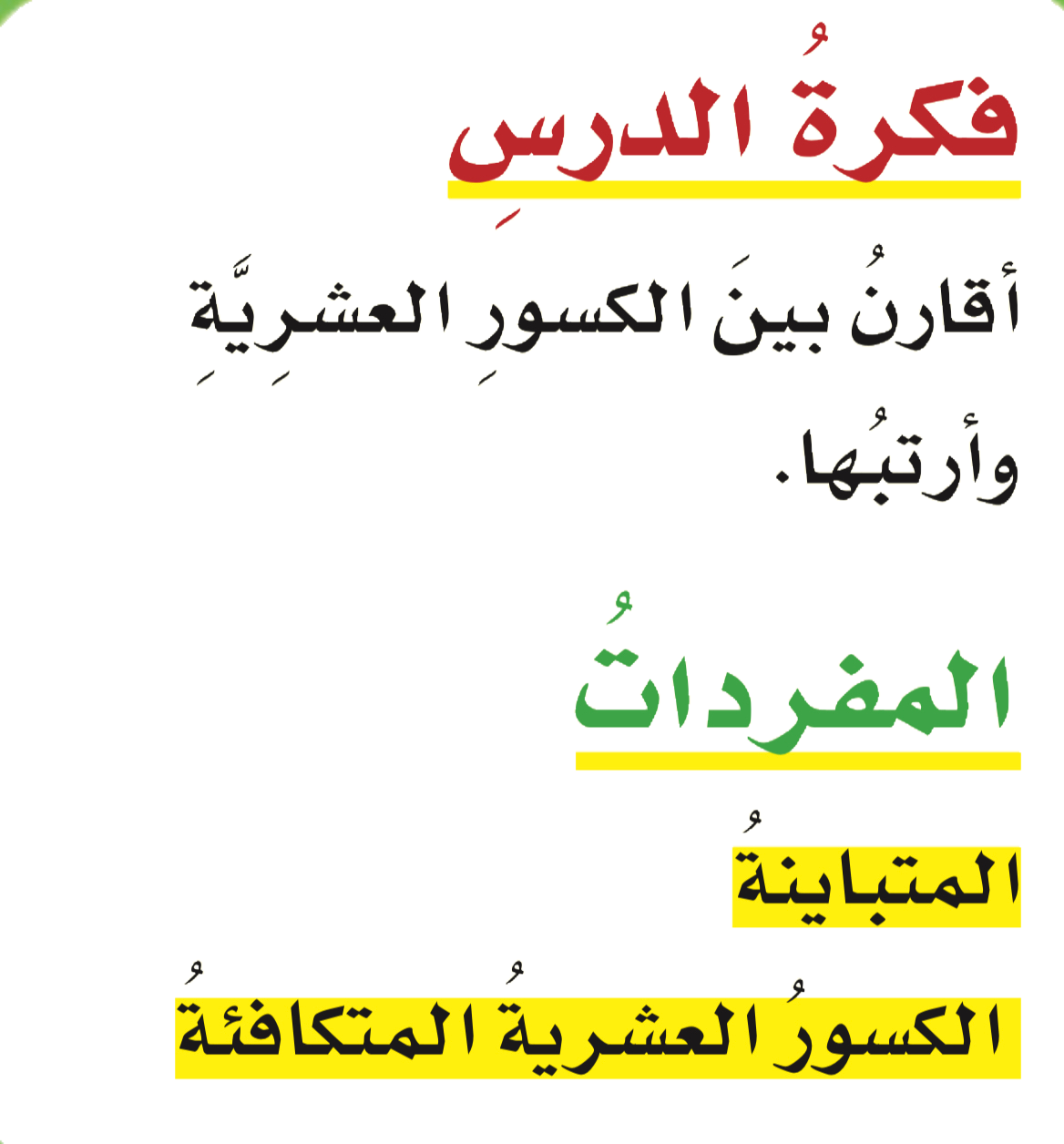 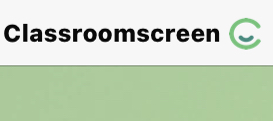 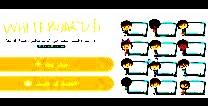 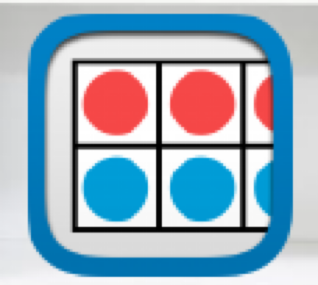 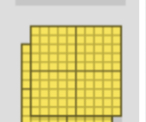 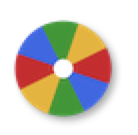 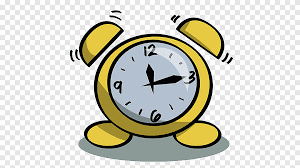 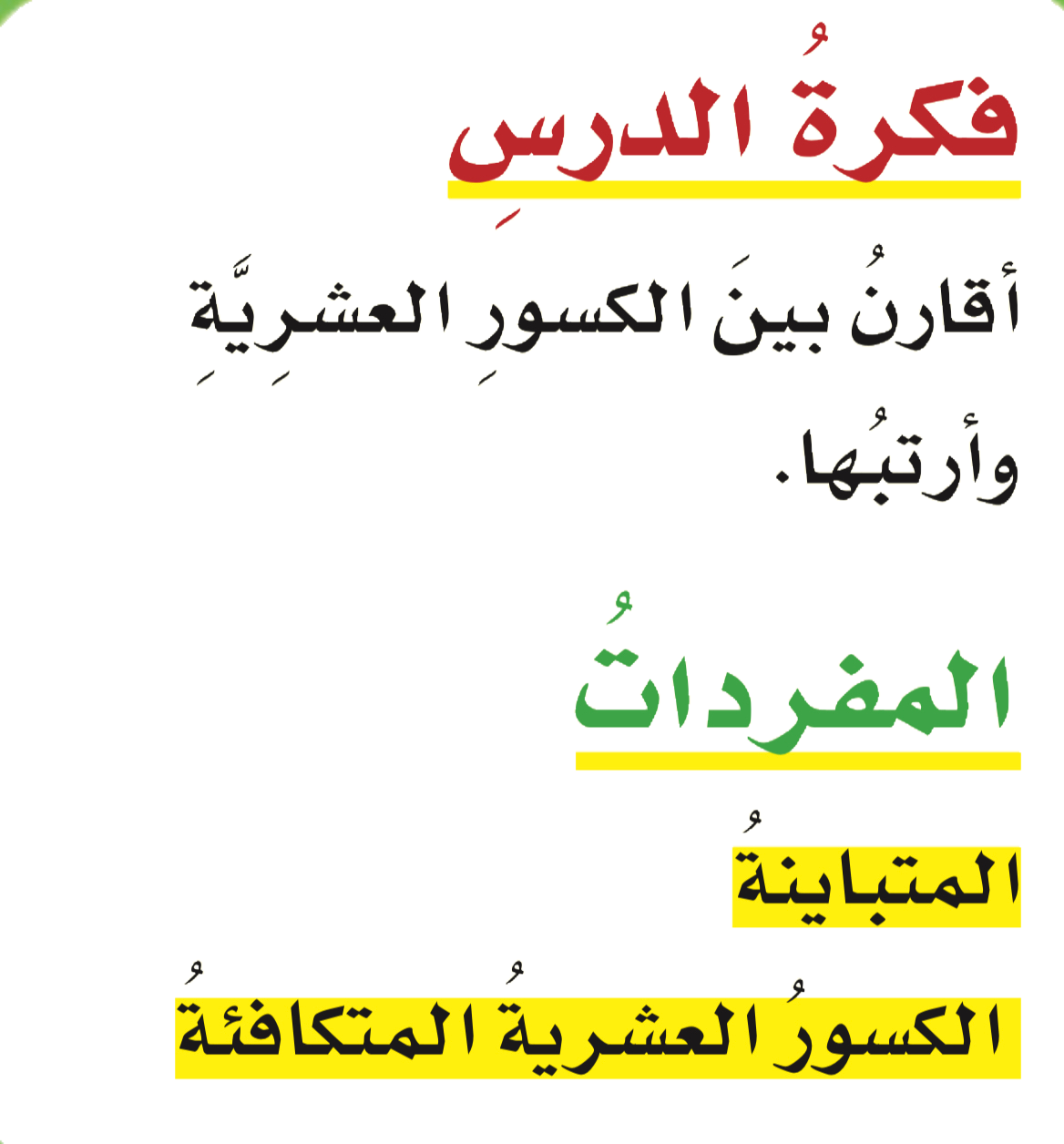 أدوات
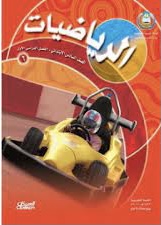 استعد
نشاط
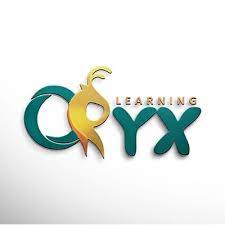 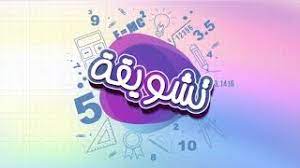 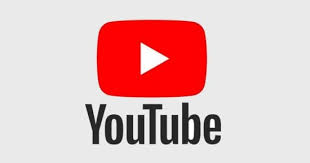 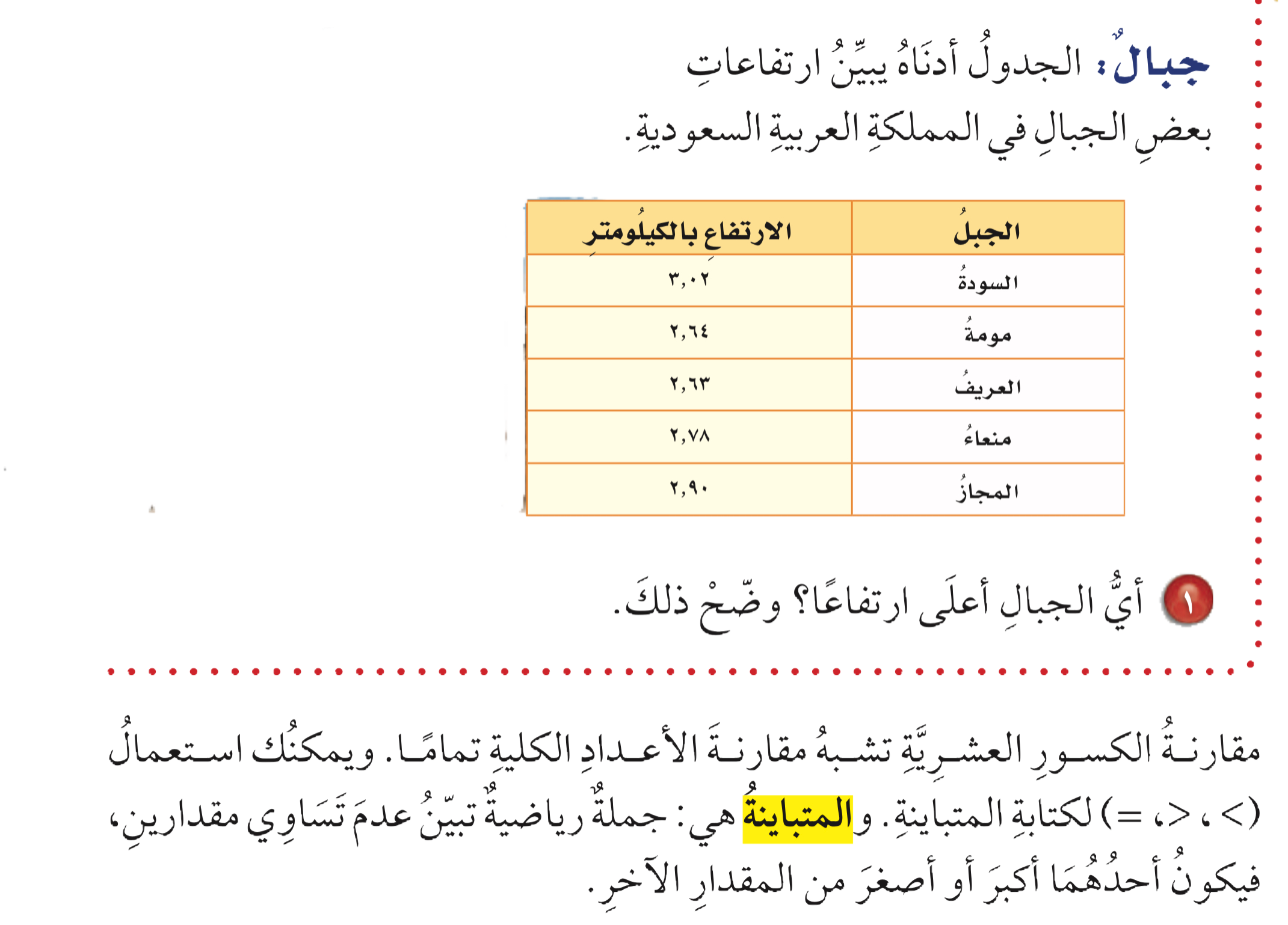 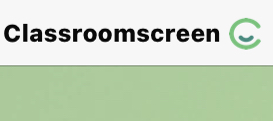 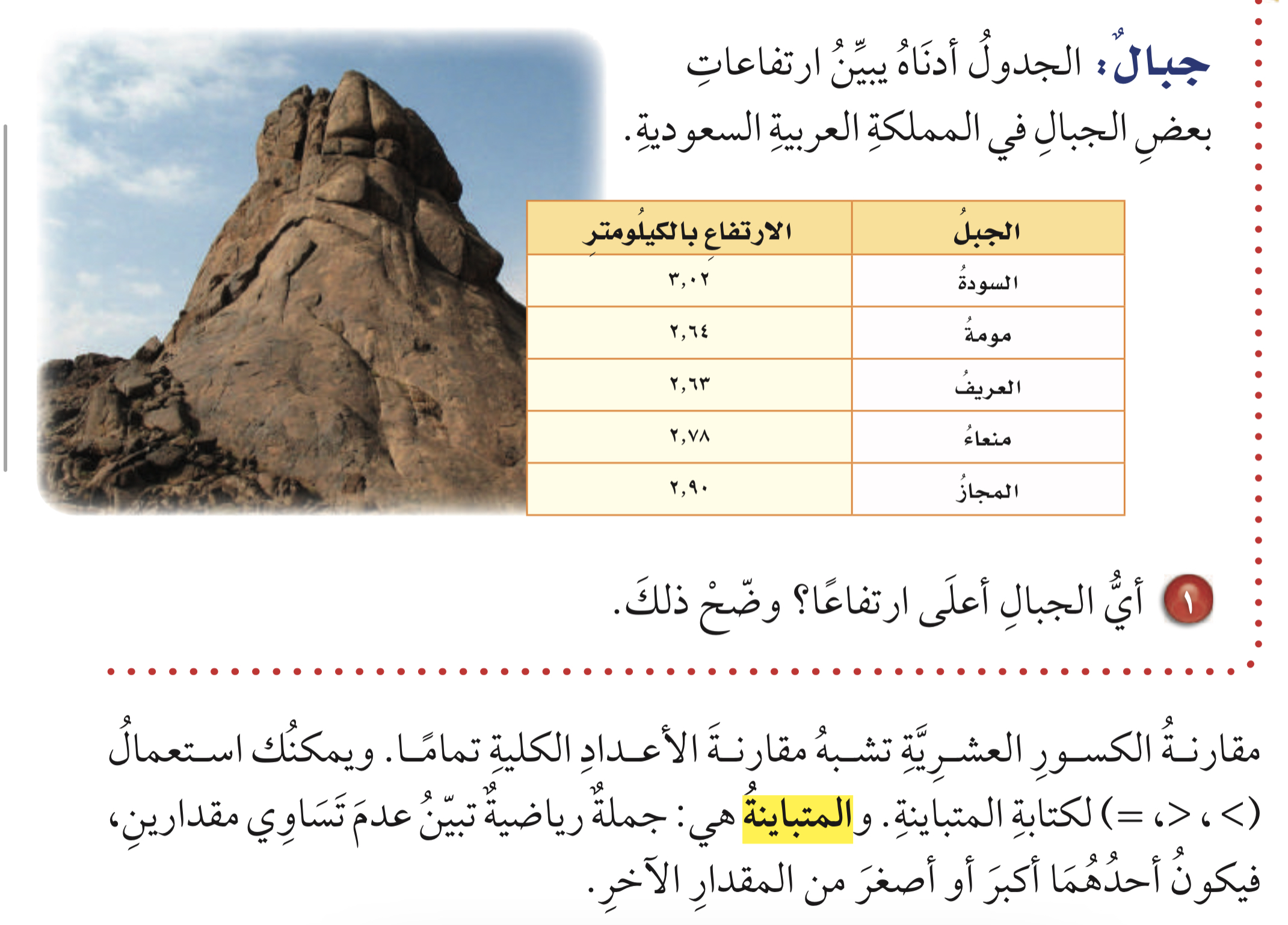 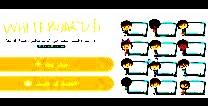 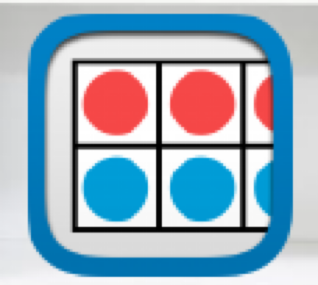 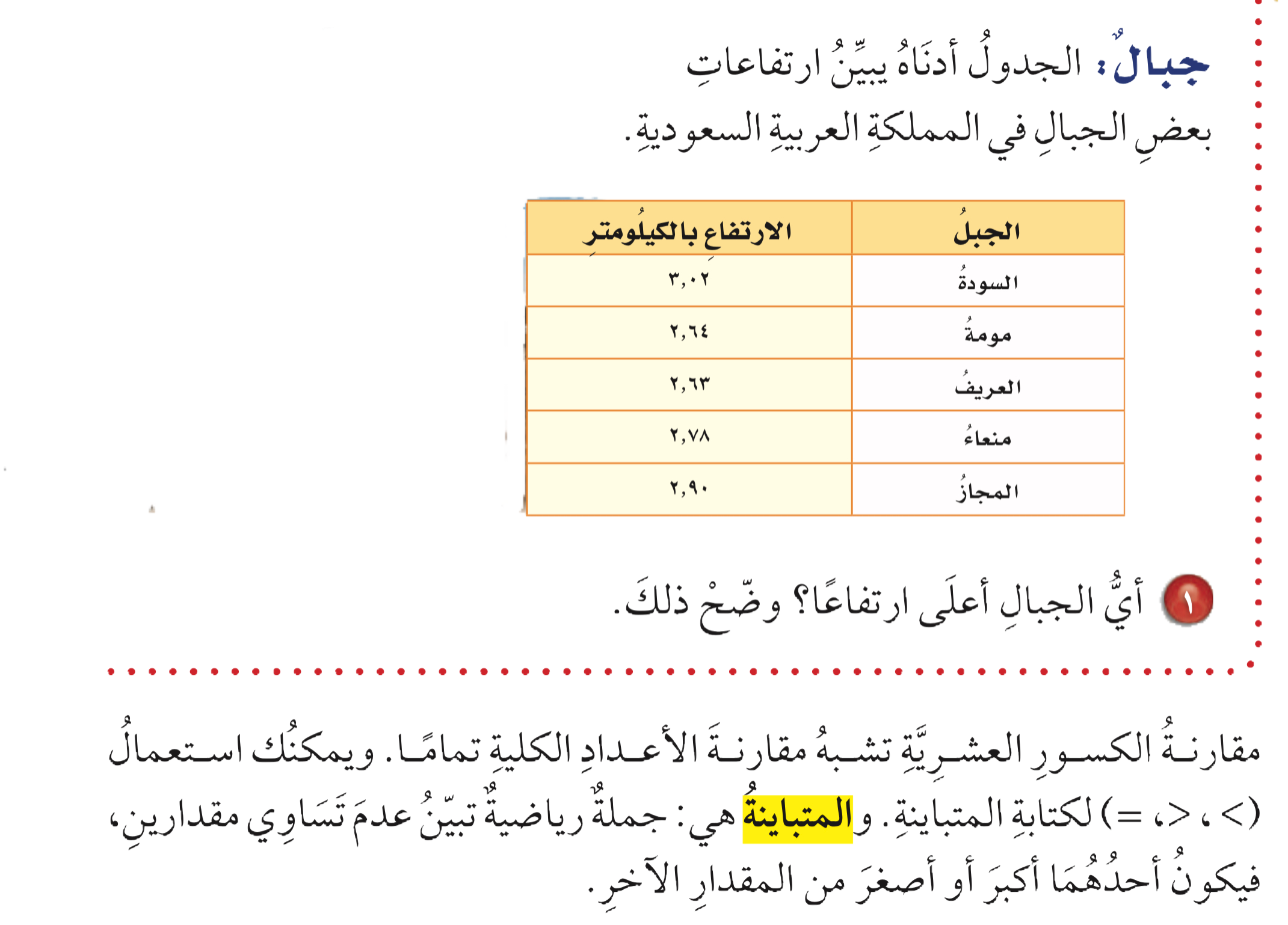 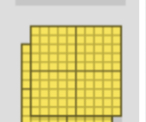 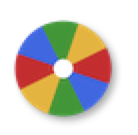 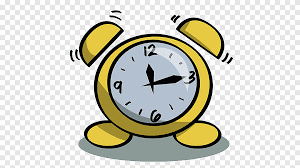 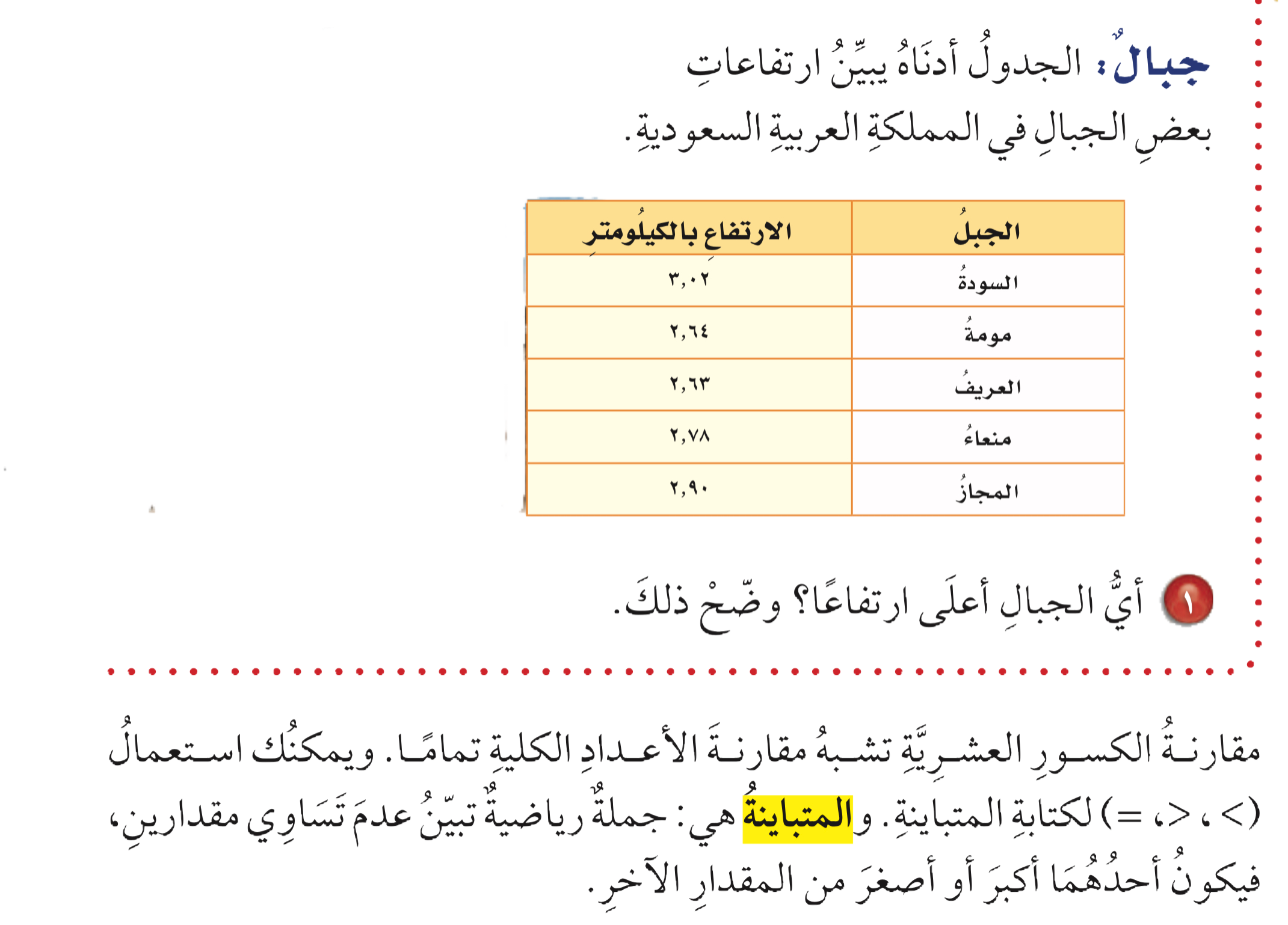 أدوات
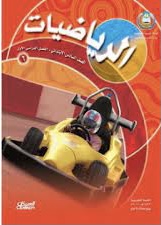 مفردات
نشاط
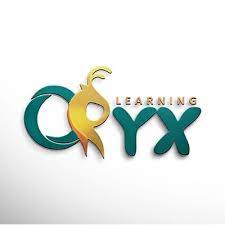 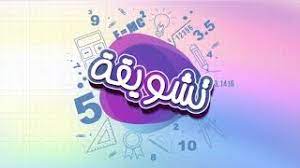 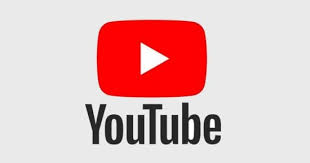 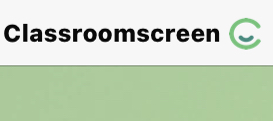 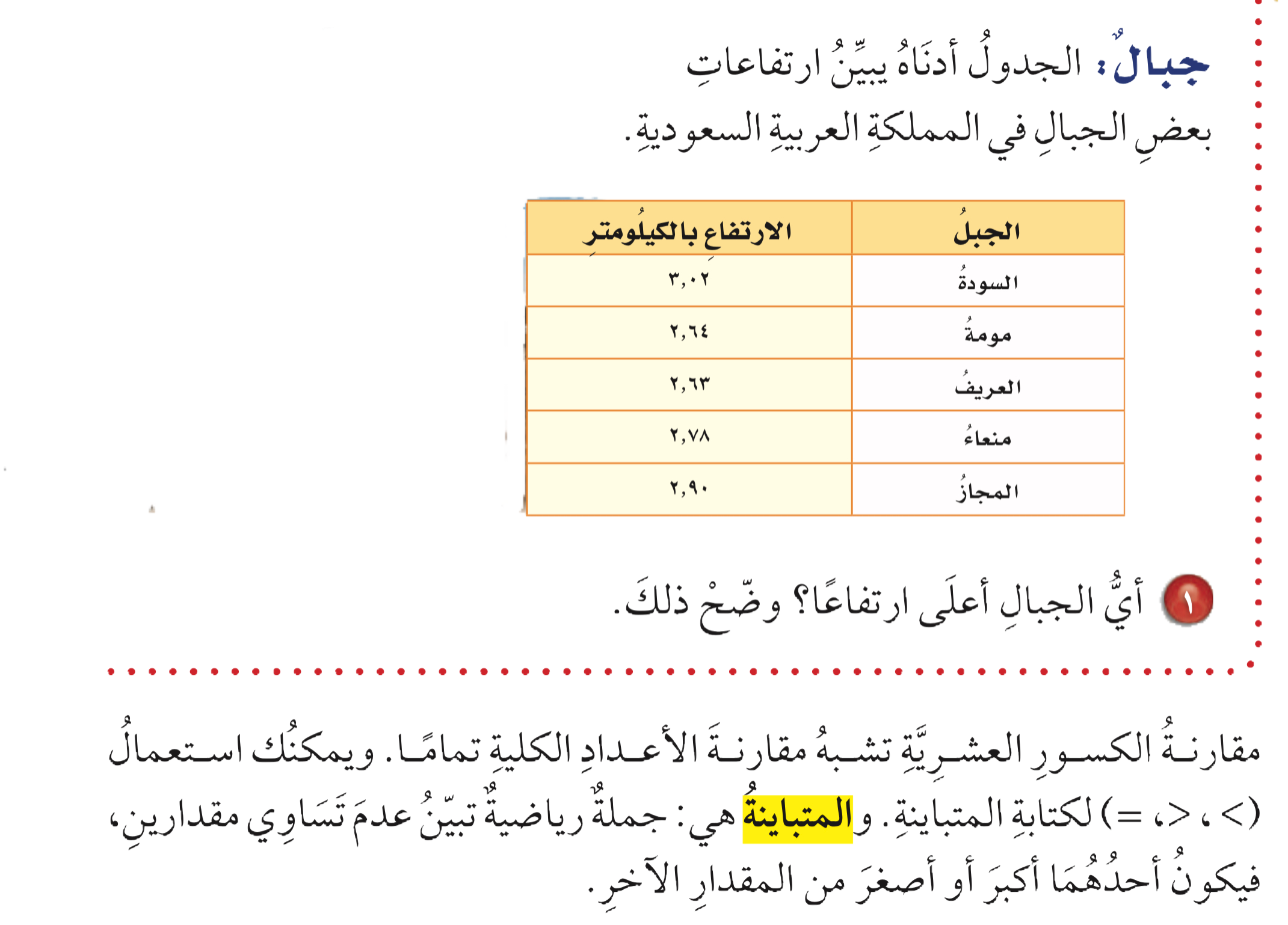 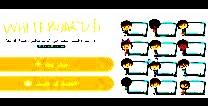 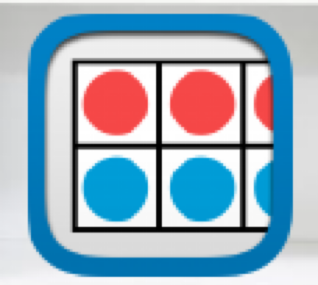 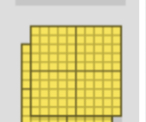 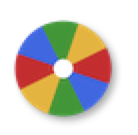 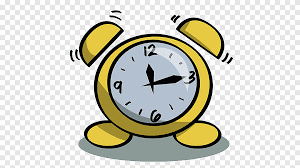 أدوات
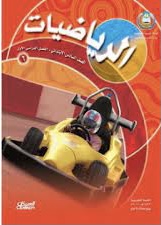 تحقق من فهمك
مثال
نشاط
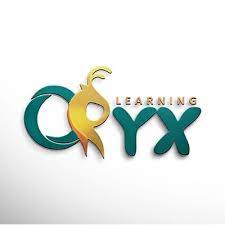 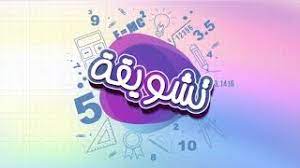 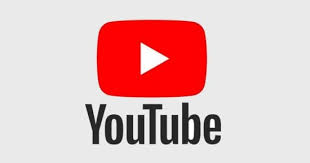 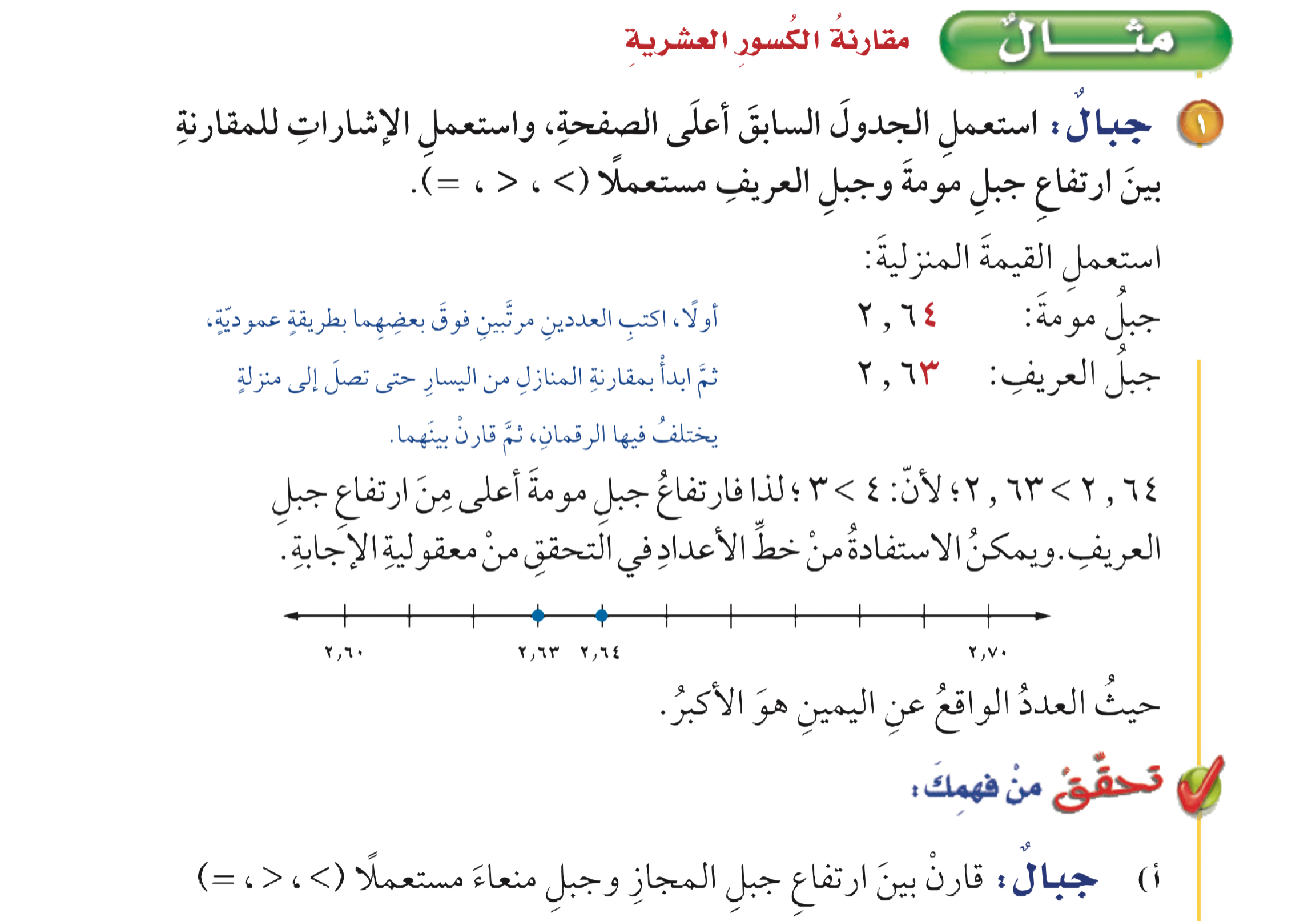 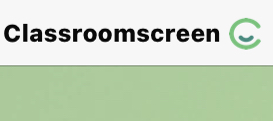 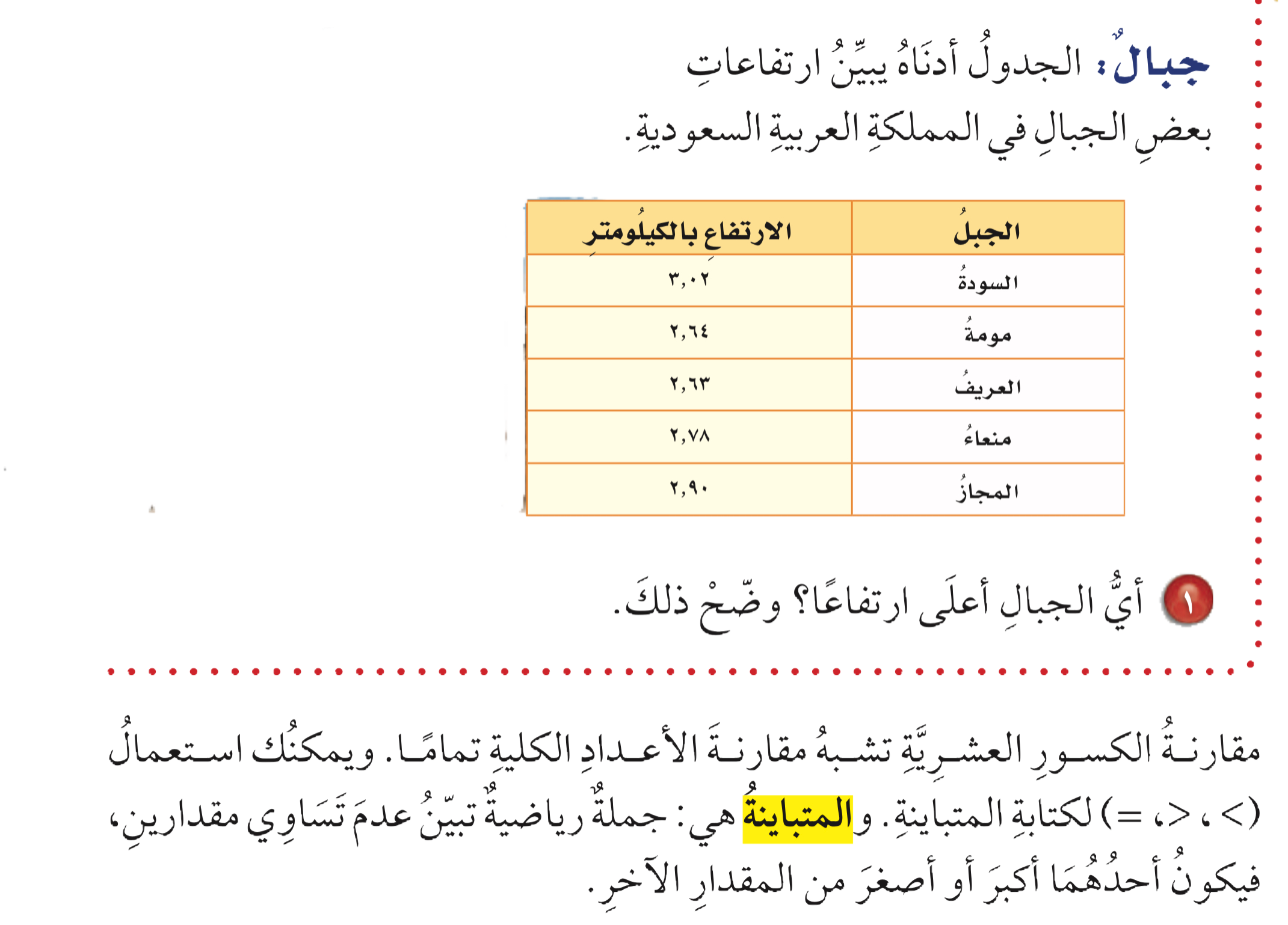 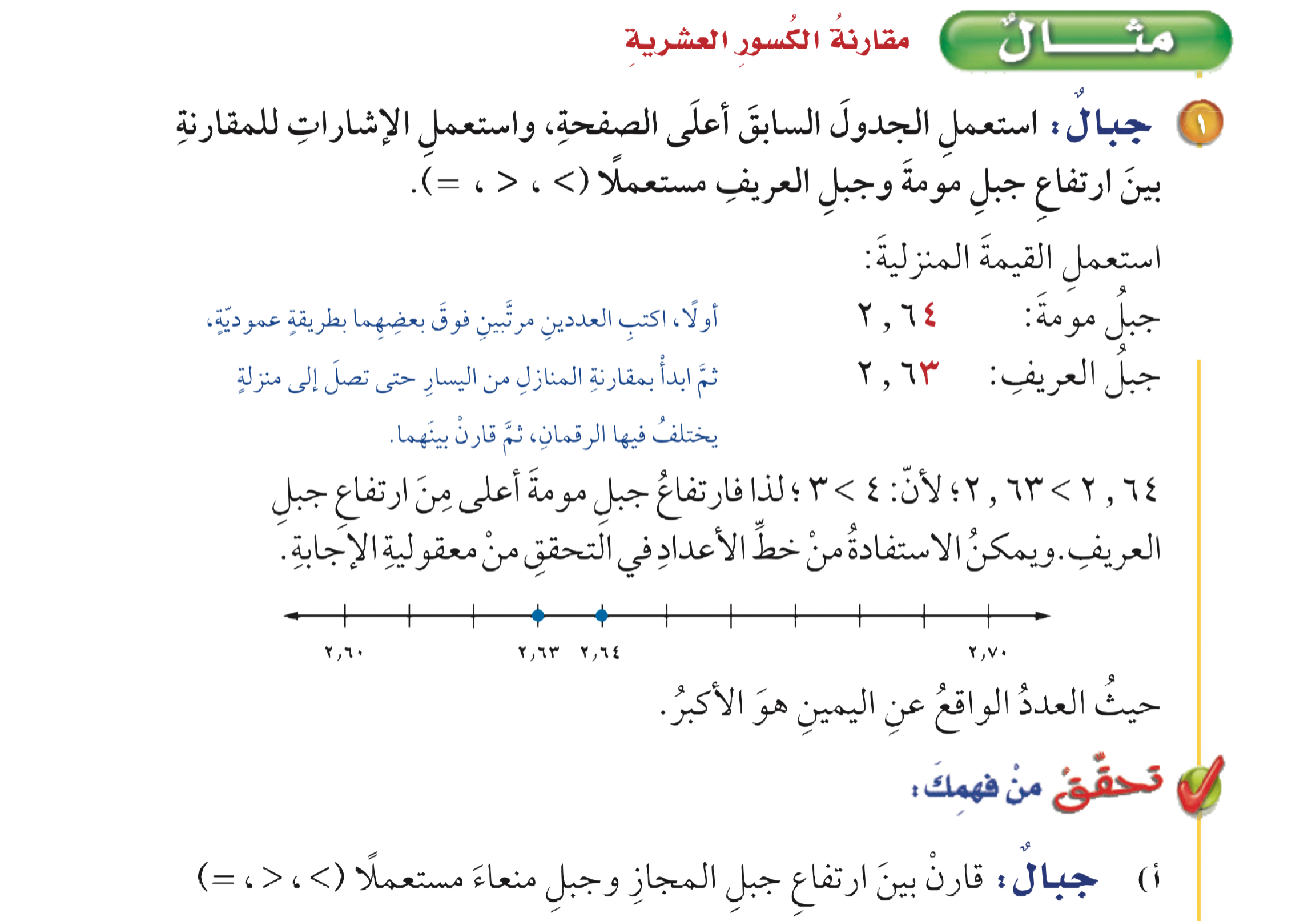 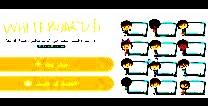 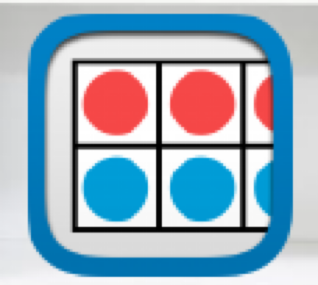 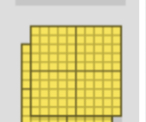 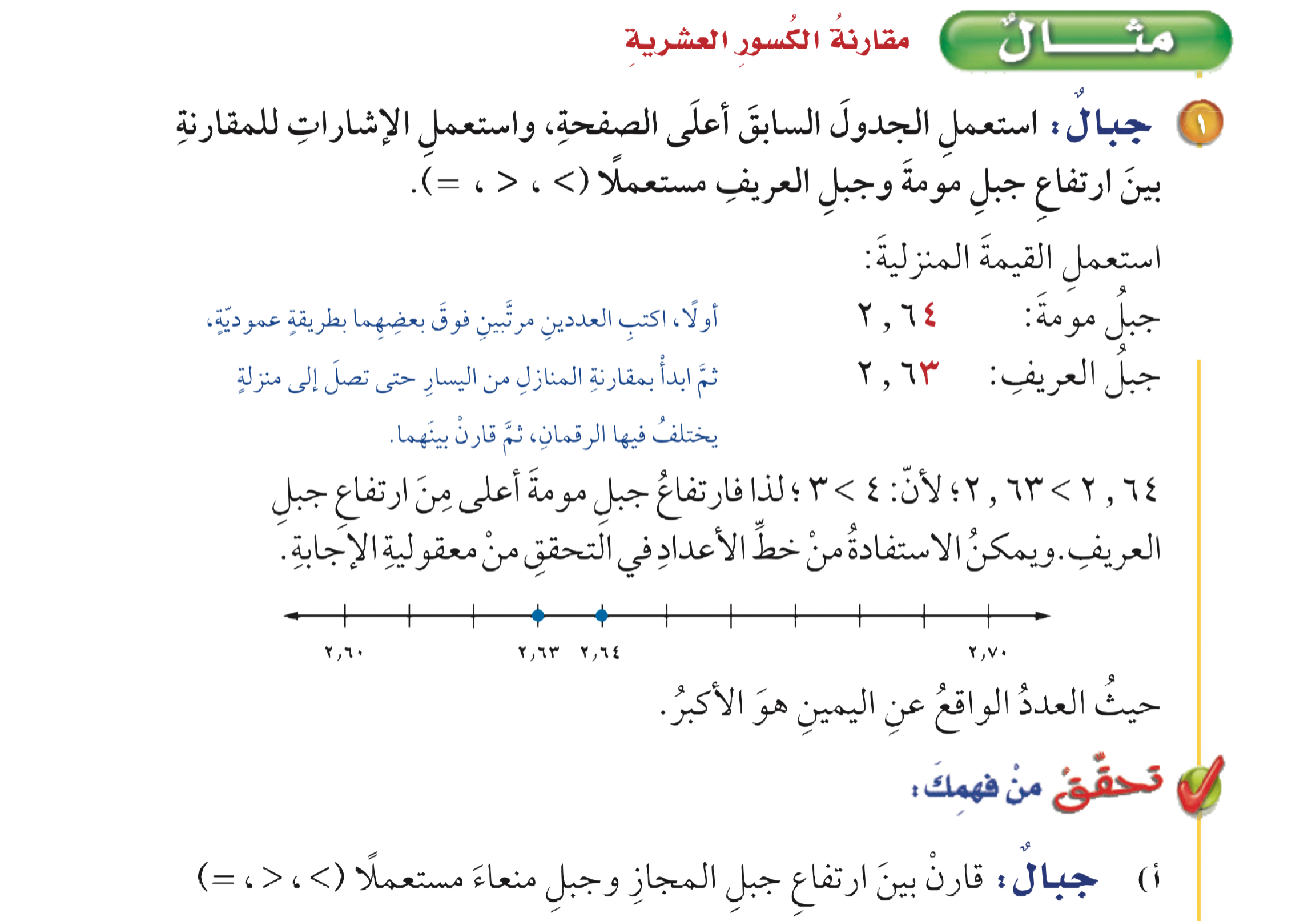 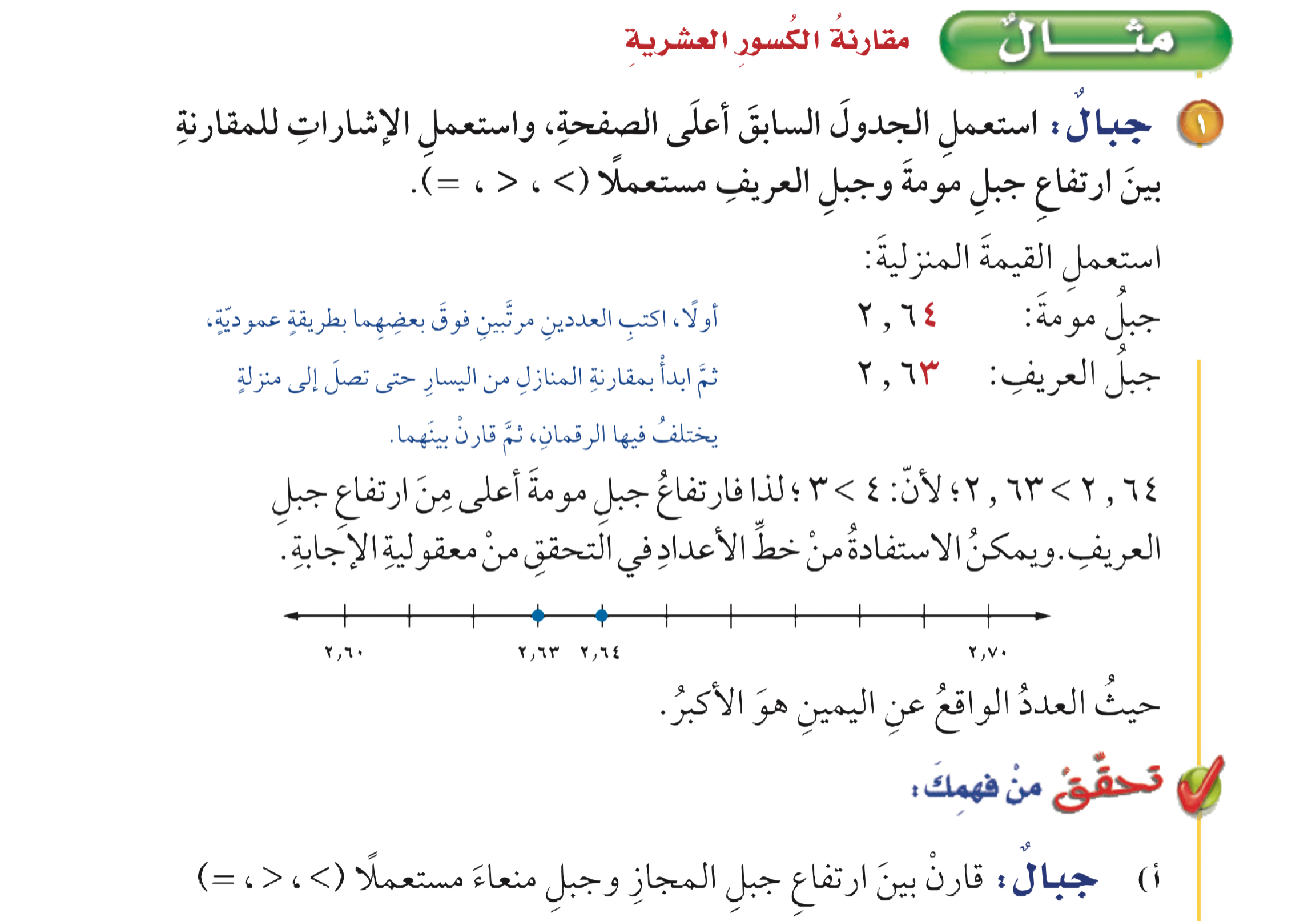 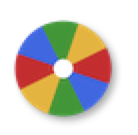 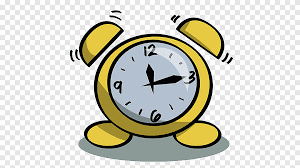 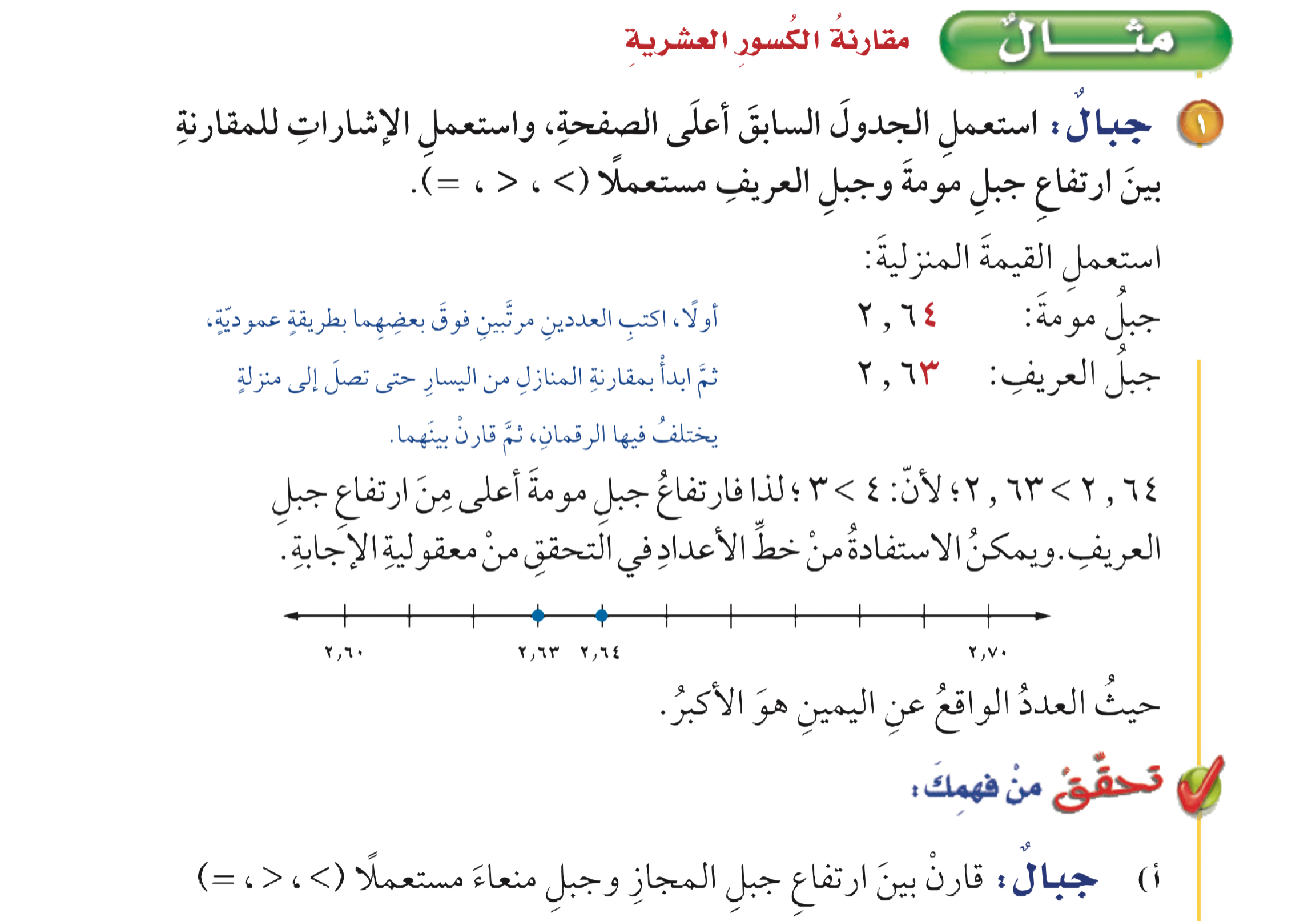 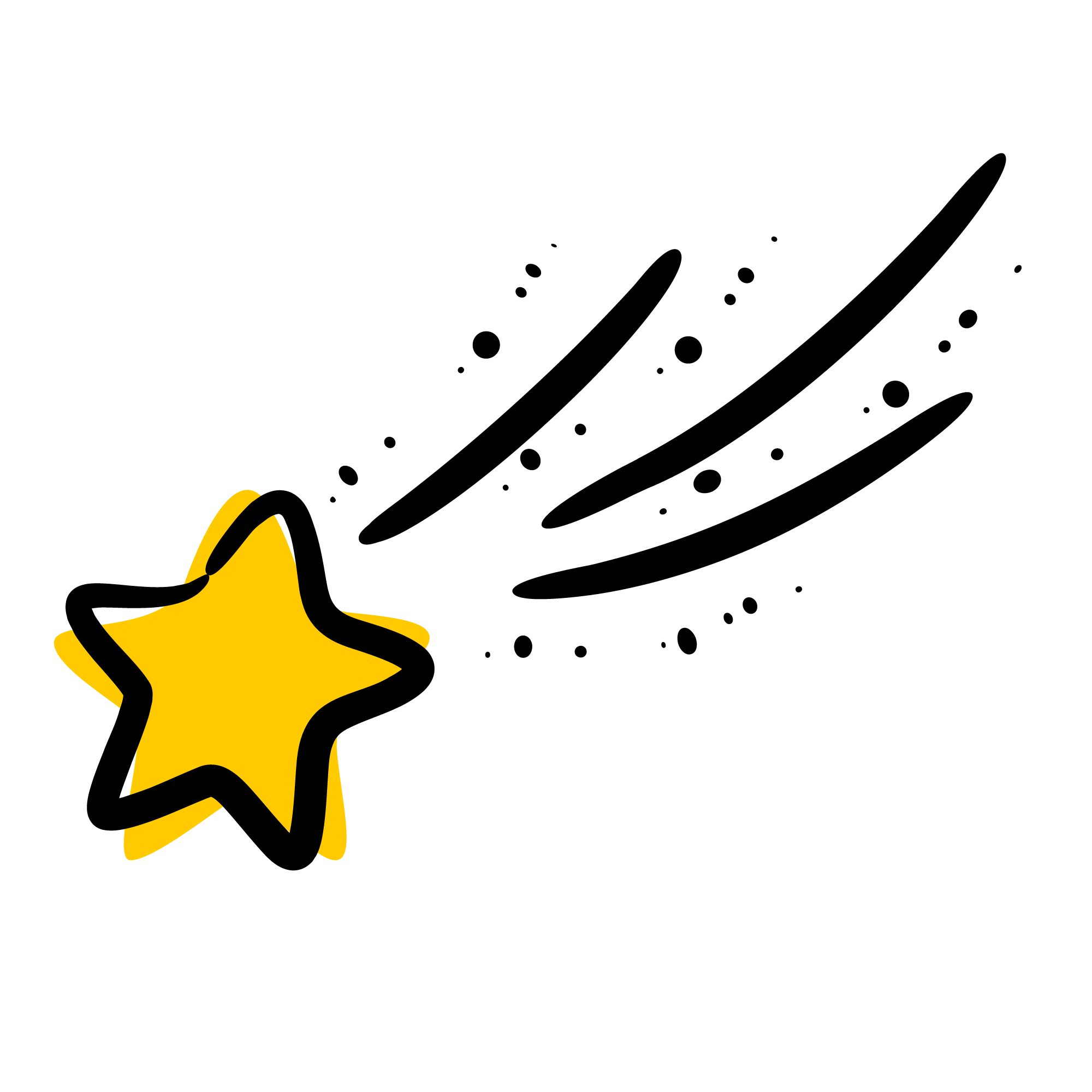 أدوات
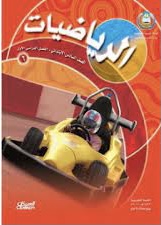 الحل
نشاط
تحقق من فهمك
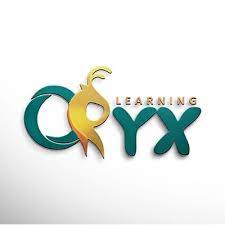 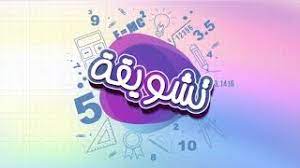 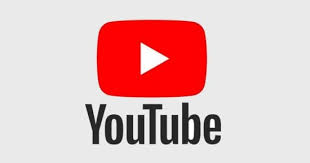 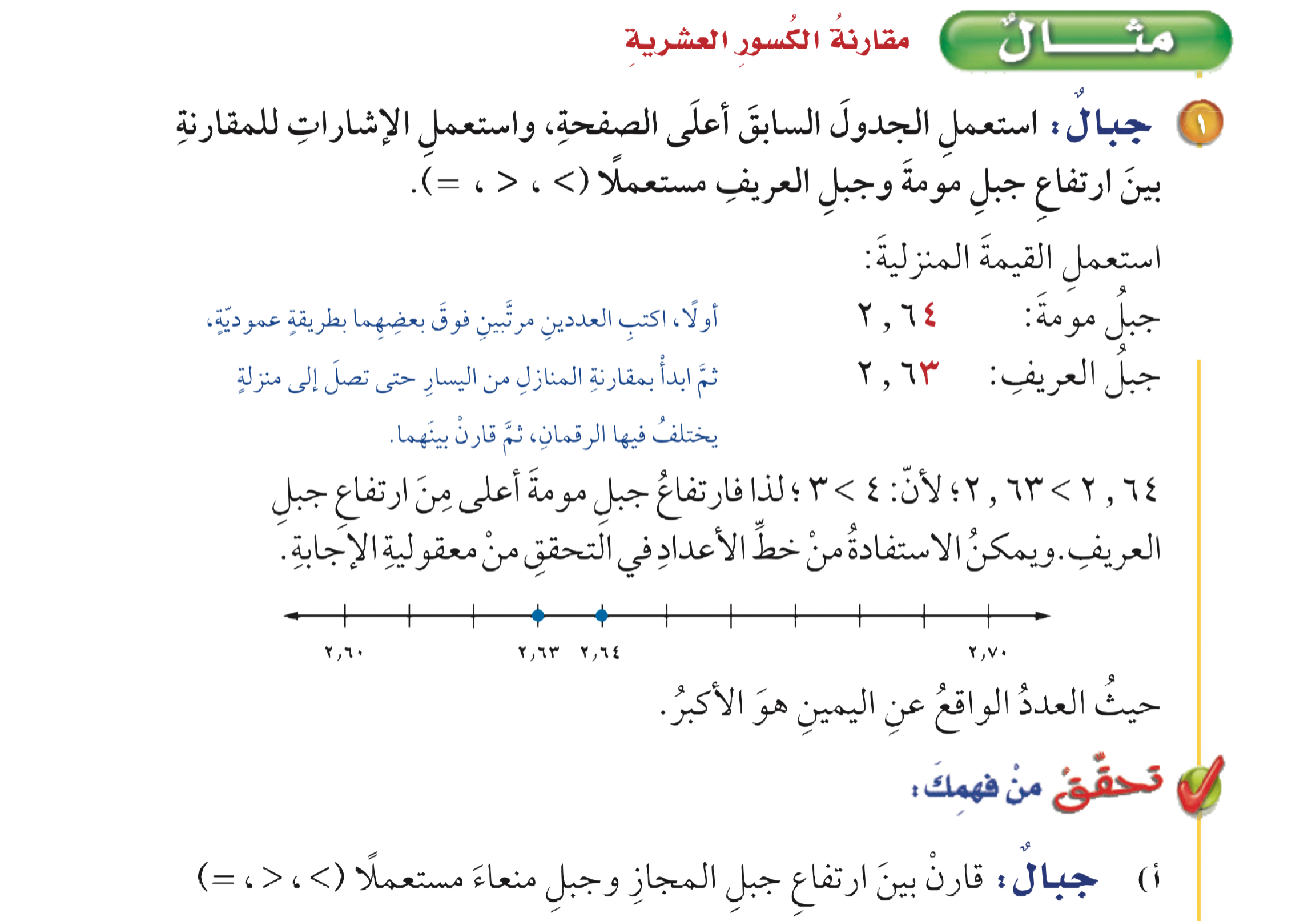 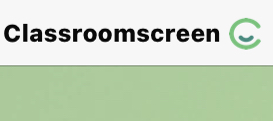 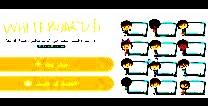 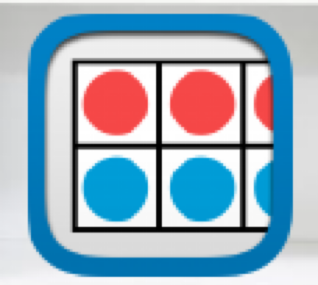 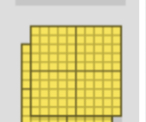 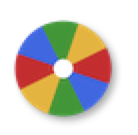 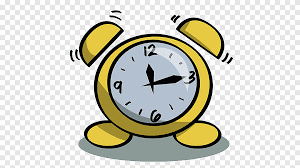 أدوات
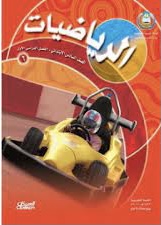 نشاط
تحقق من فهمك
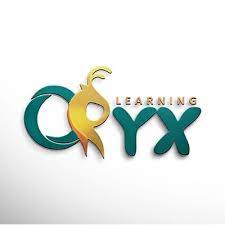 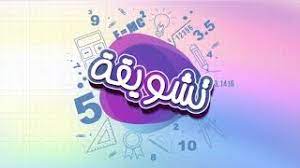 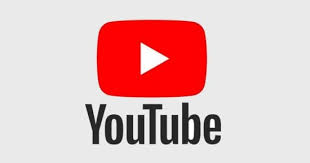 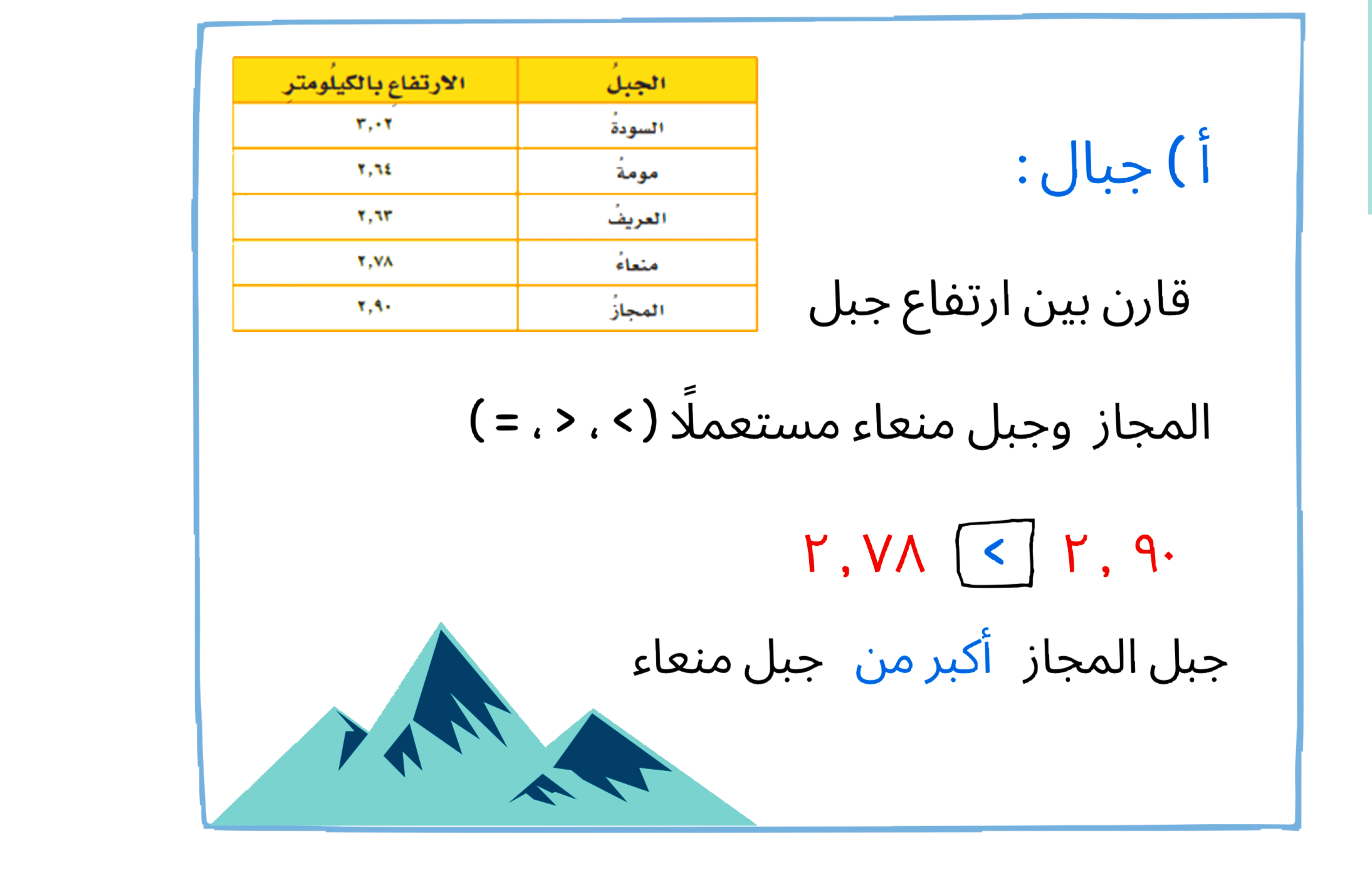 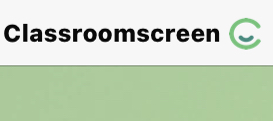 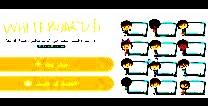 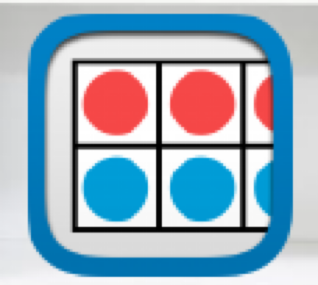 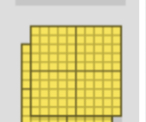 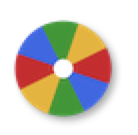 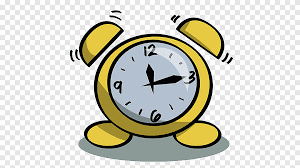 أدوات
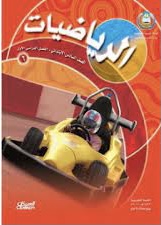 مفردات
نشاط
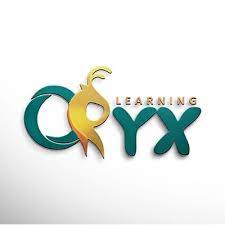 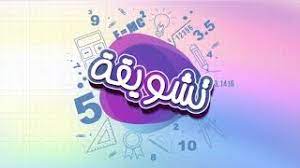 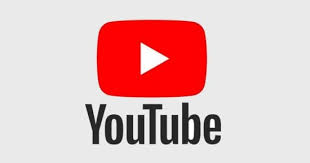 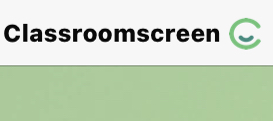 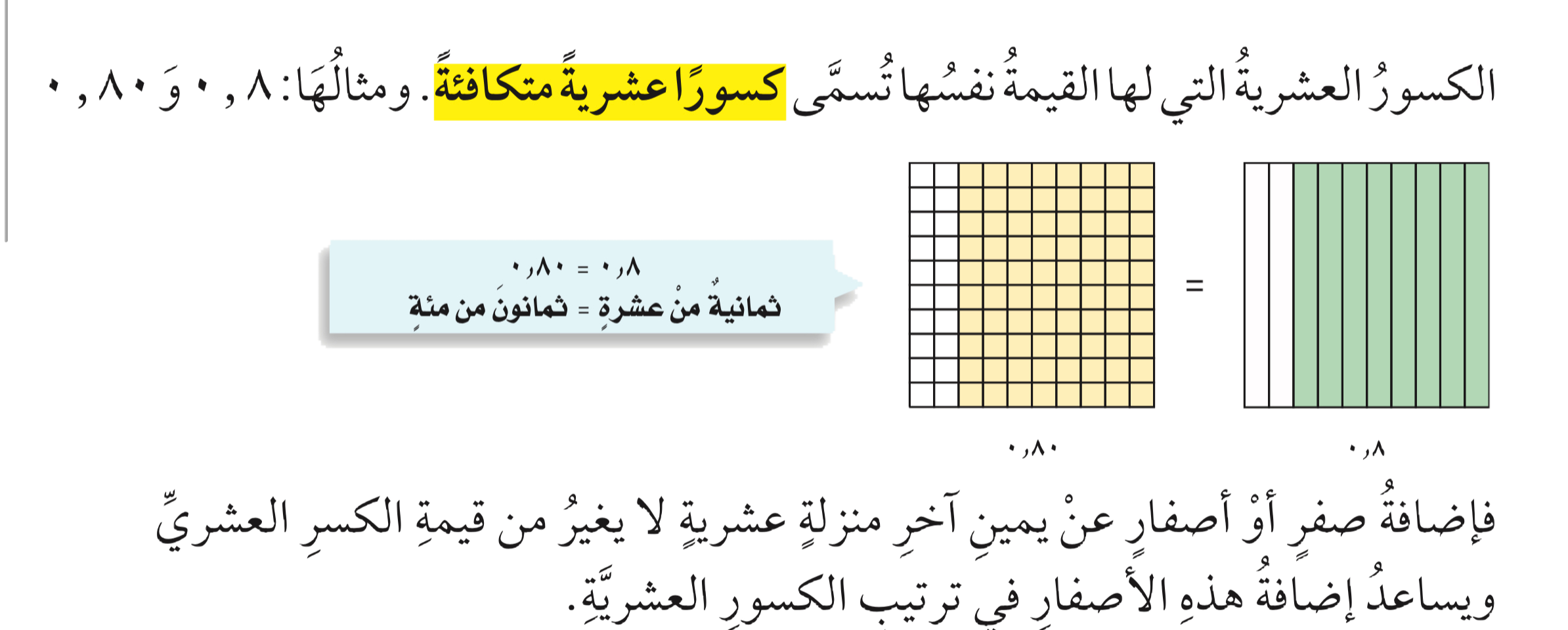 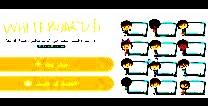 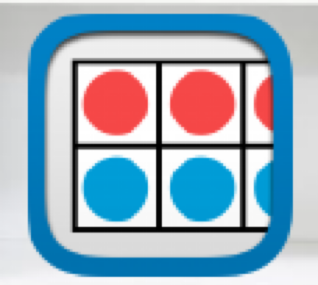 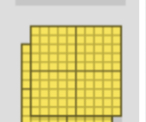 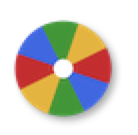 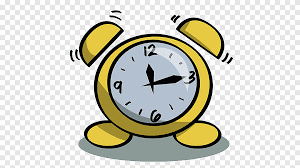 أدوات
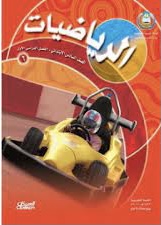 تحقق من فهمك
مثال
نشاط
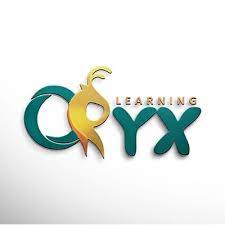 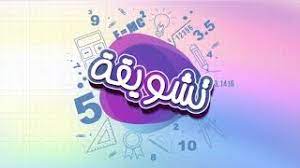 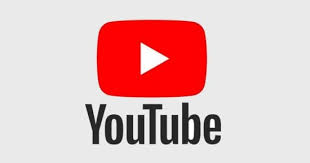 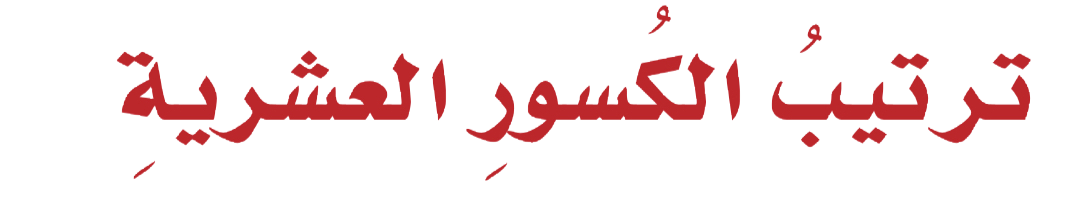 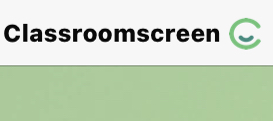 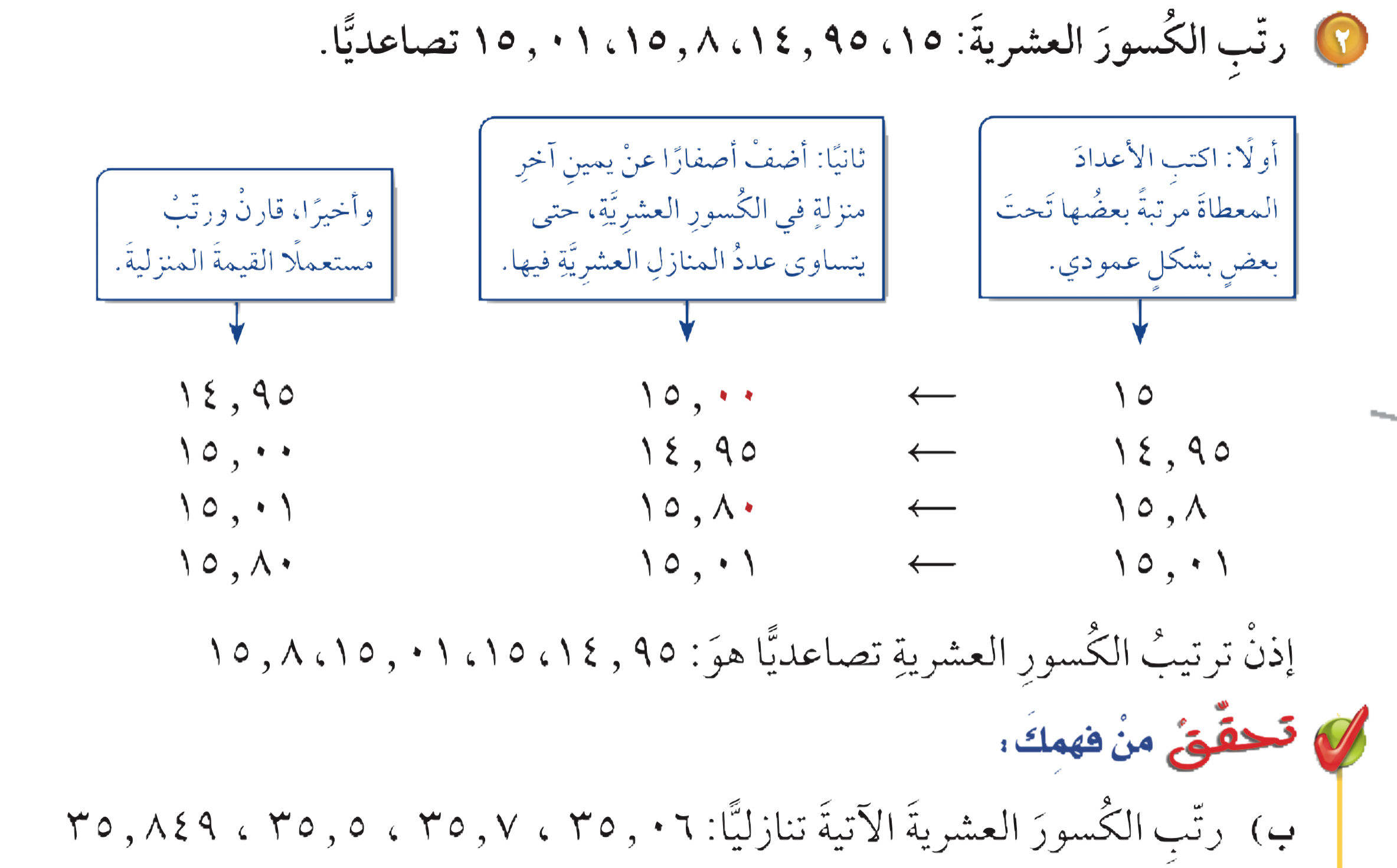 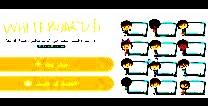 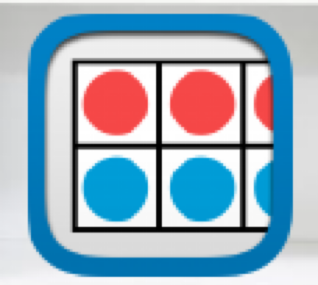 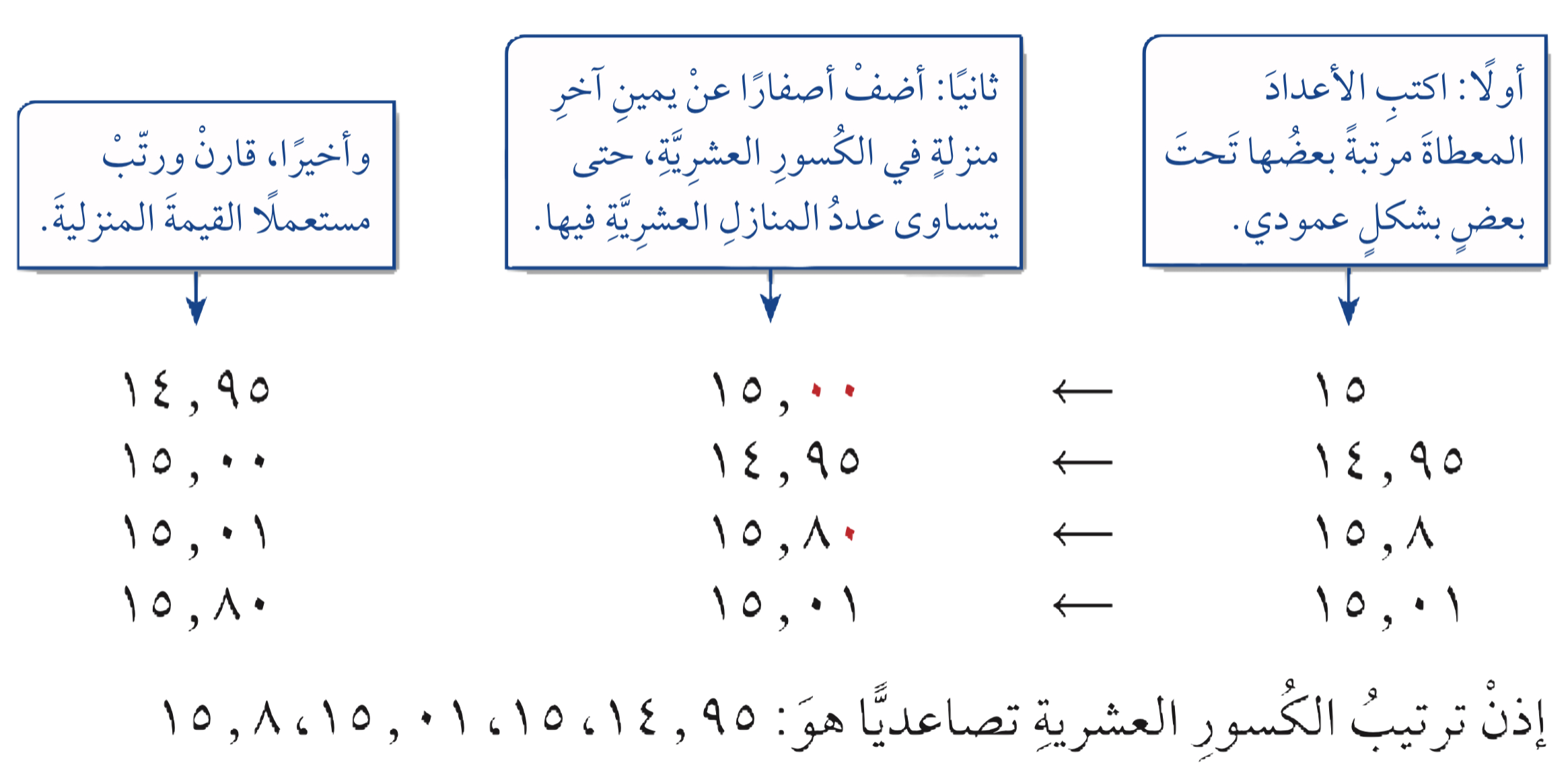 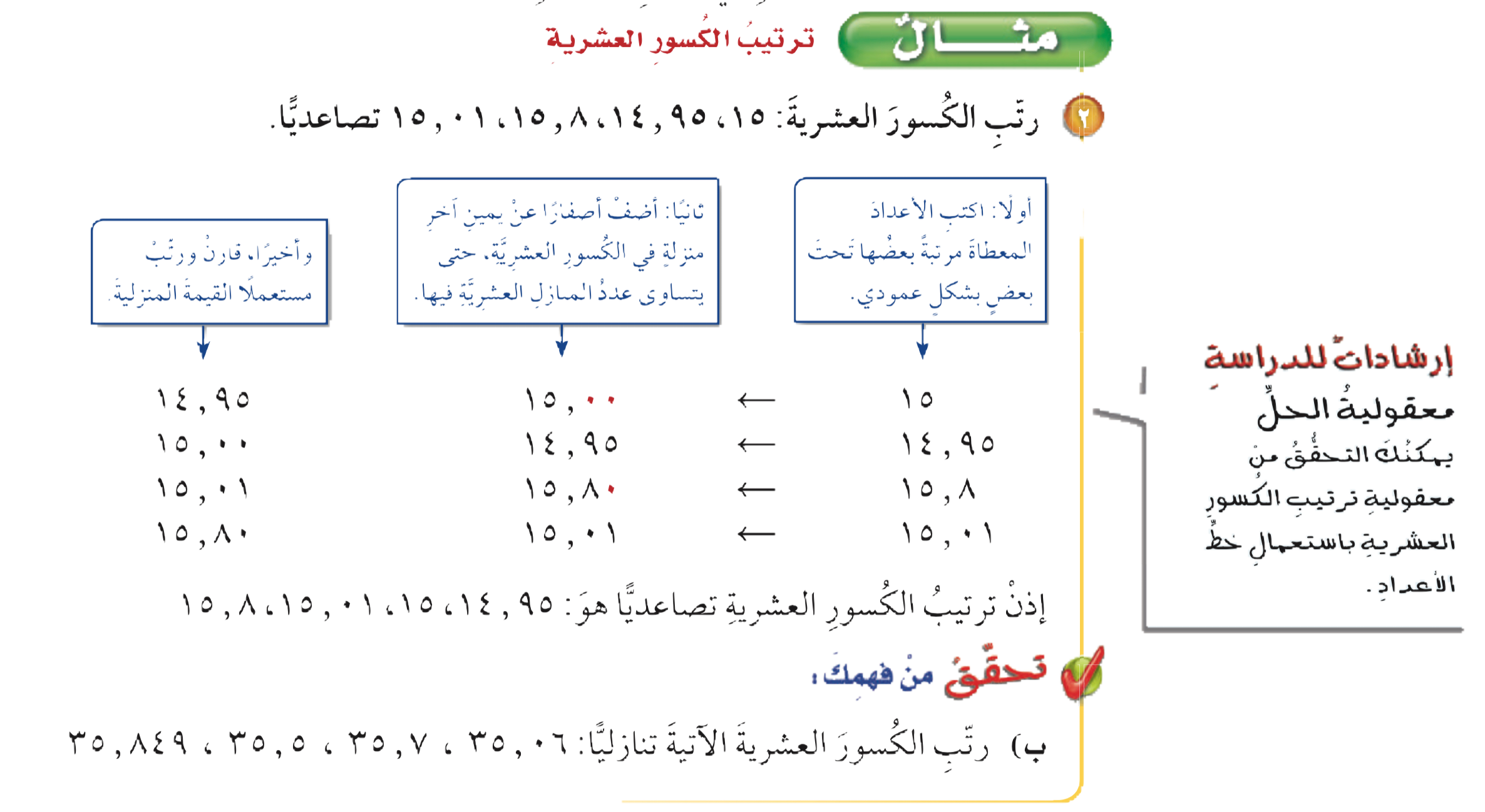 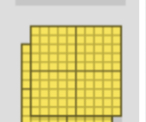 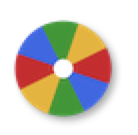 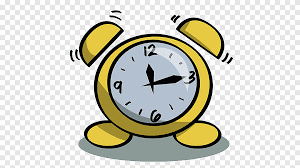 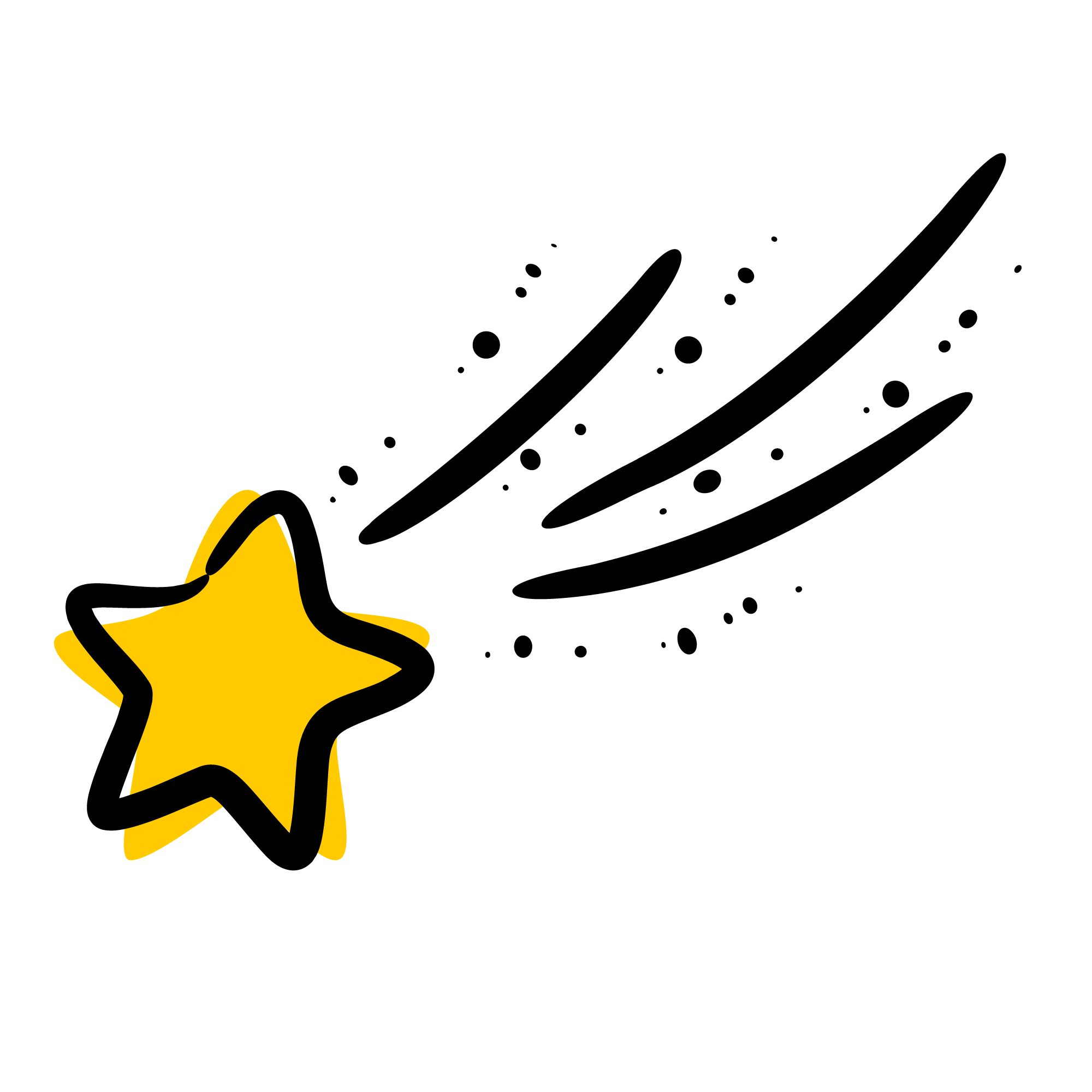 أدوات
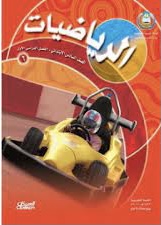 الحل
نشاط
تحقق من فهمك
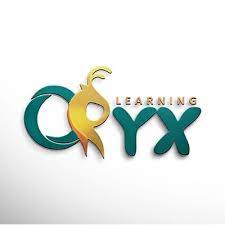 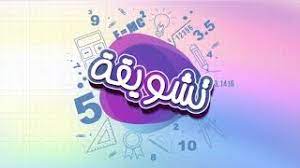 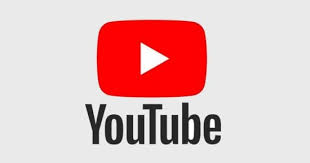 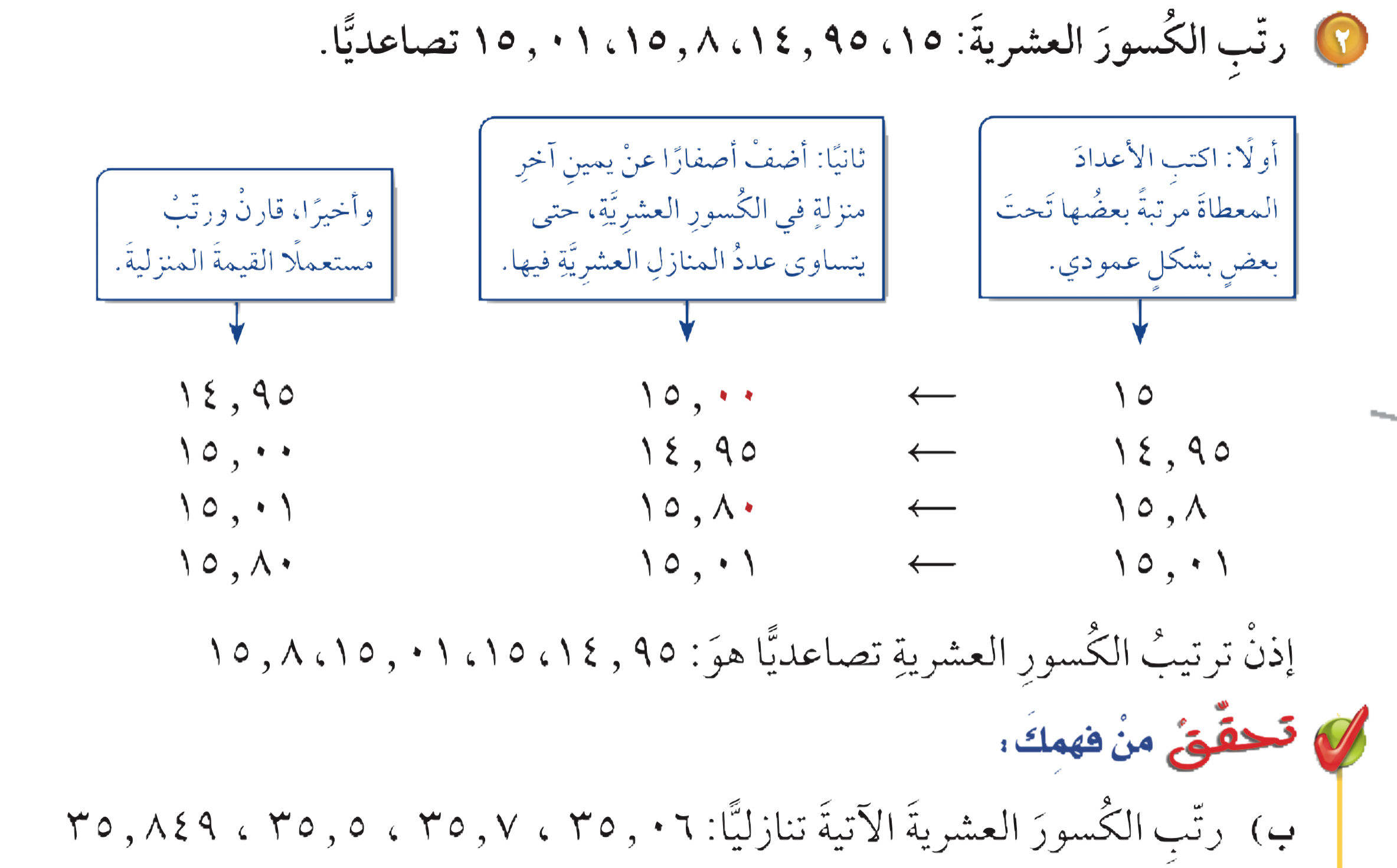 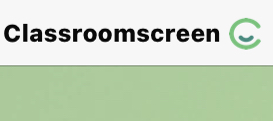 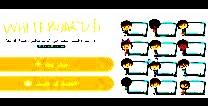 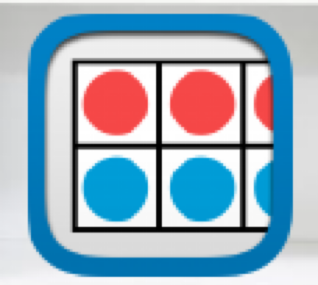 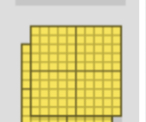 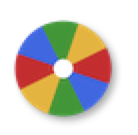 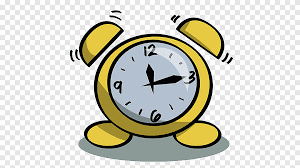 أدوات
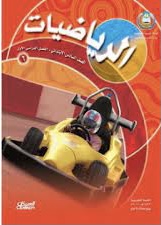 نشاط
تحقق من فهمك
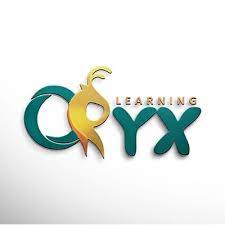 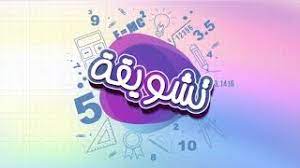 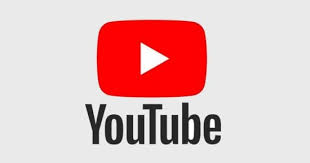 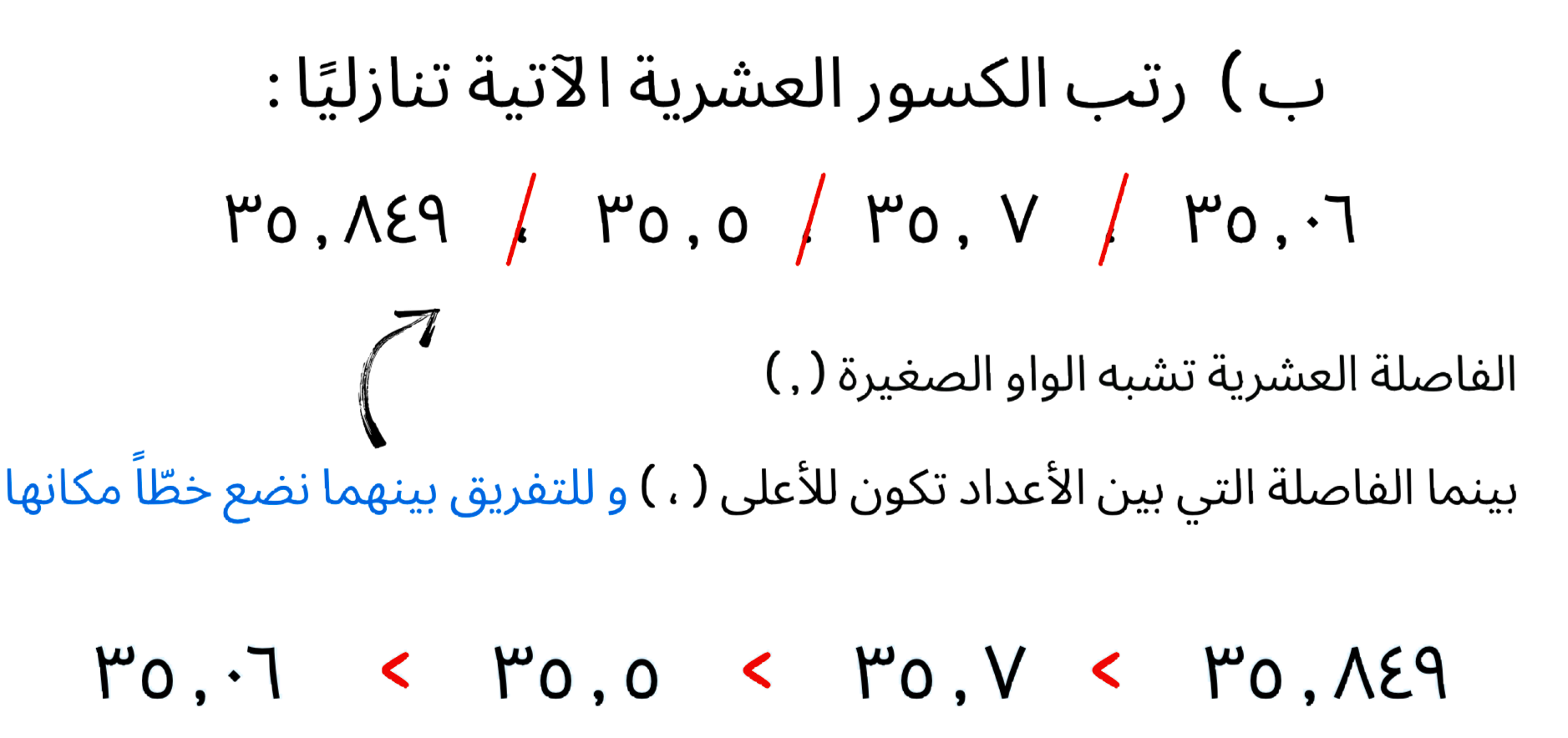 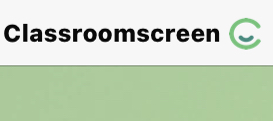 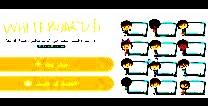 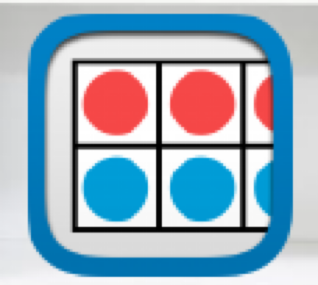 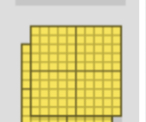 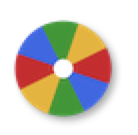 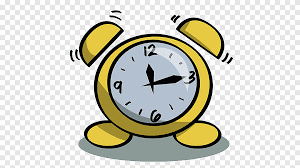 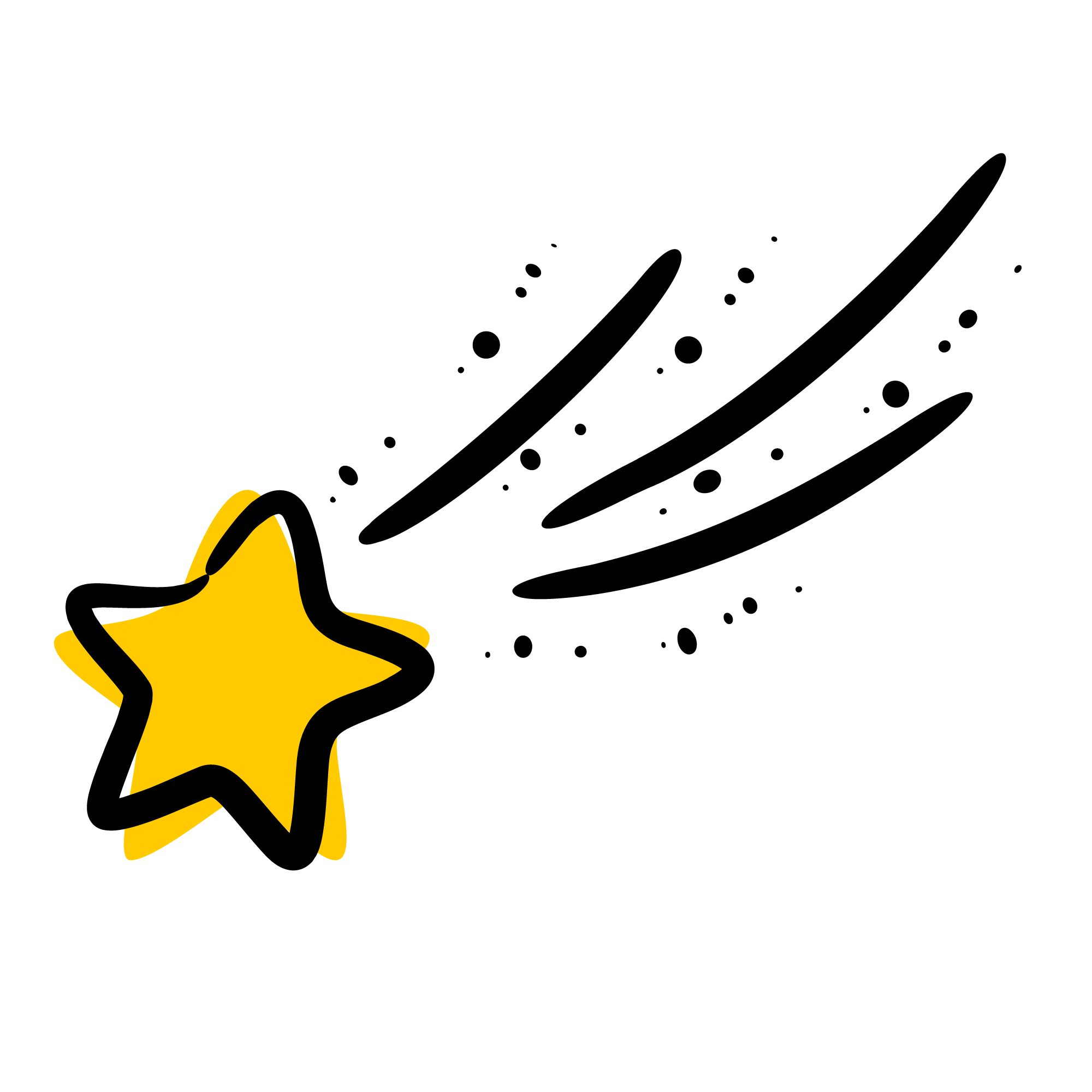 أدوات
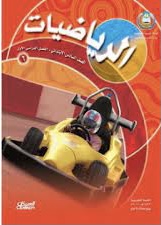 الحل
نشاط
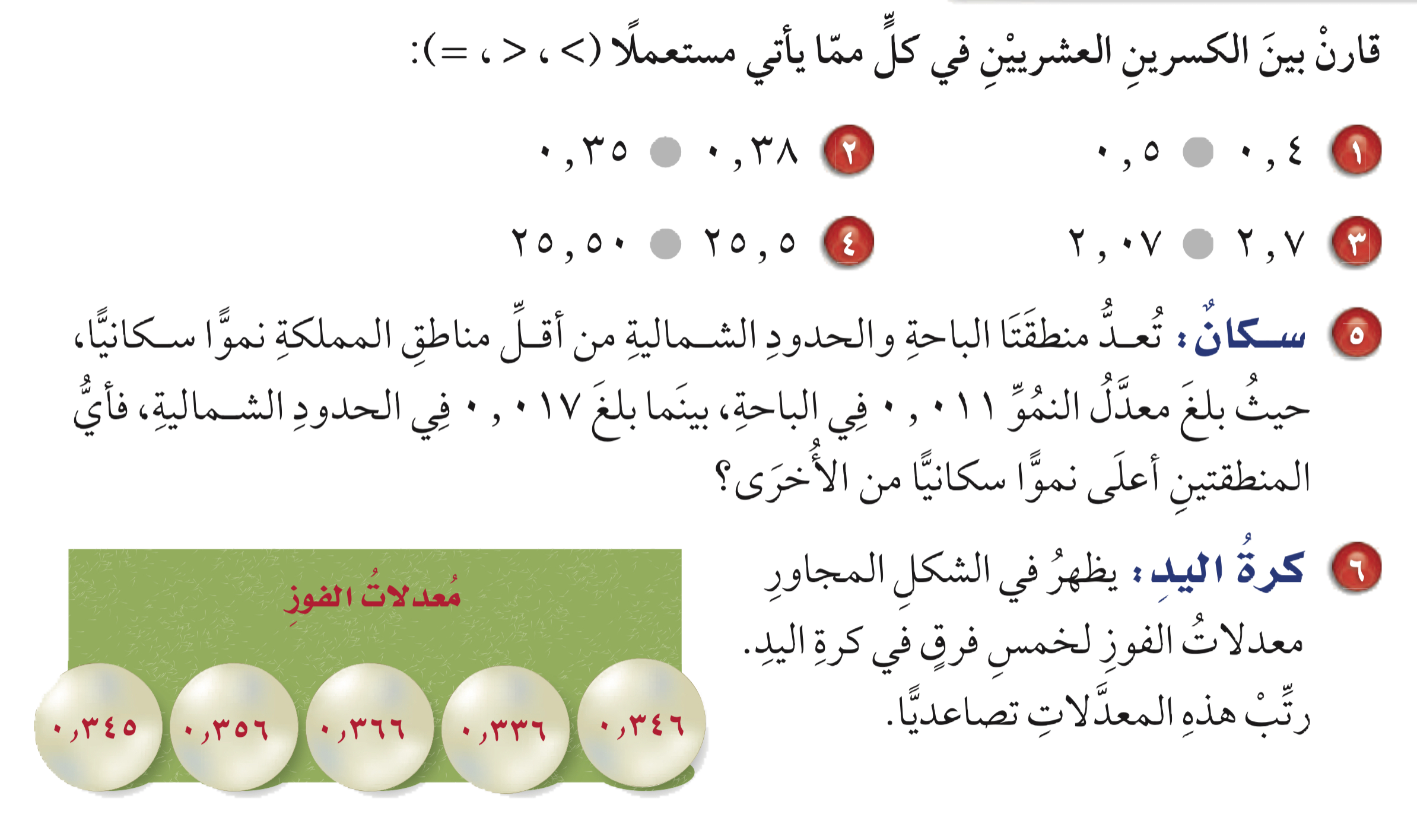 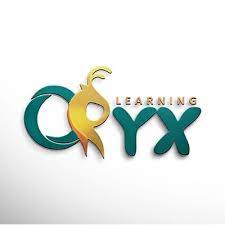 تـــــأكد
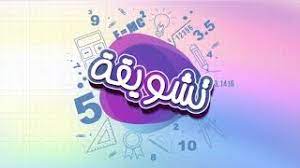 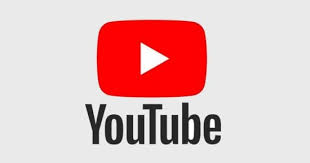 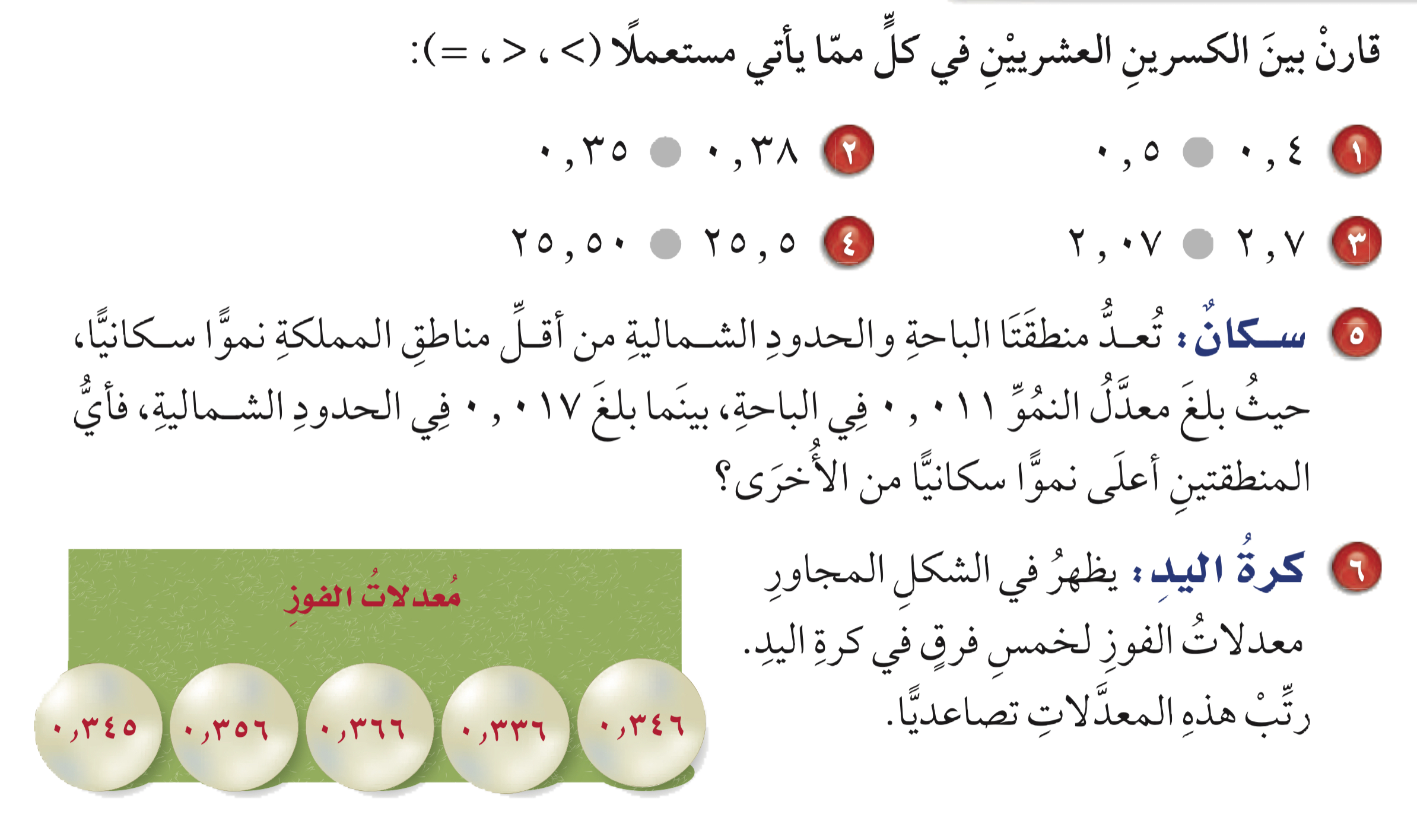 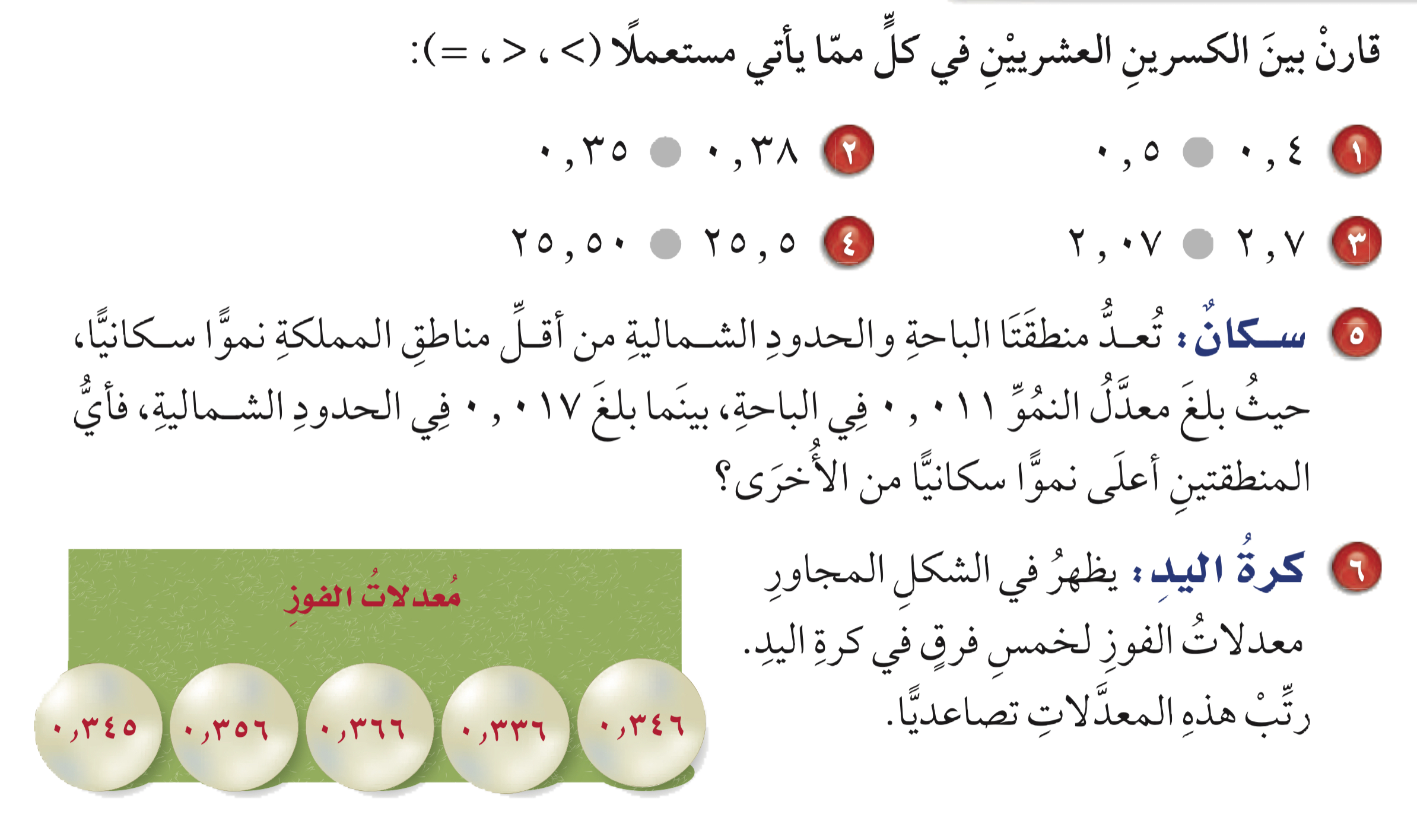 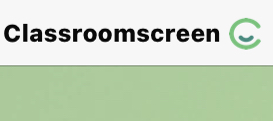 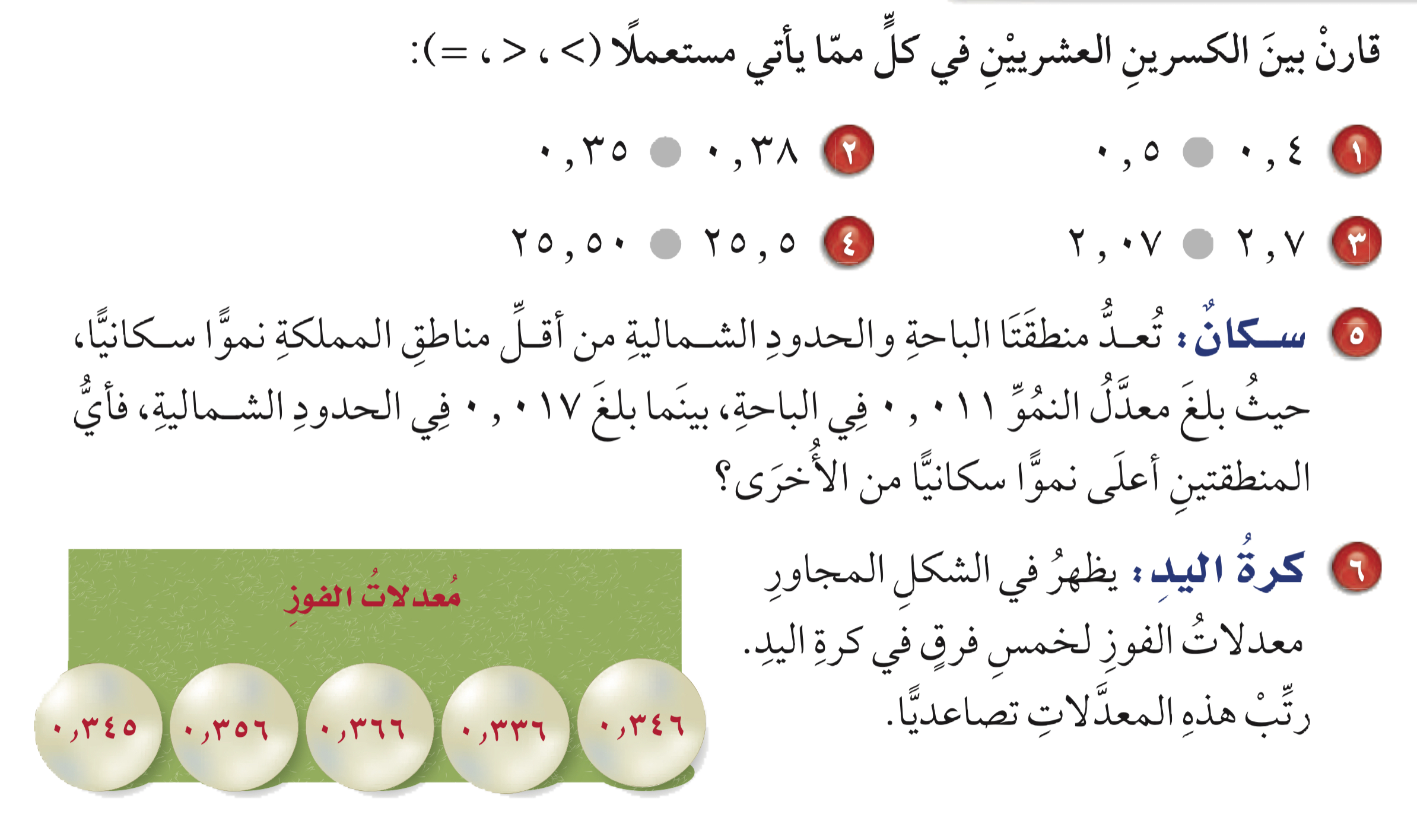 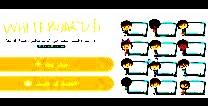 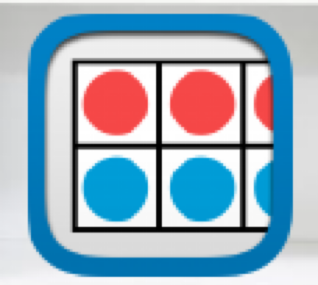 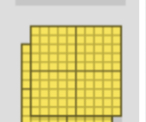 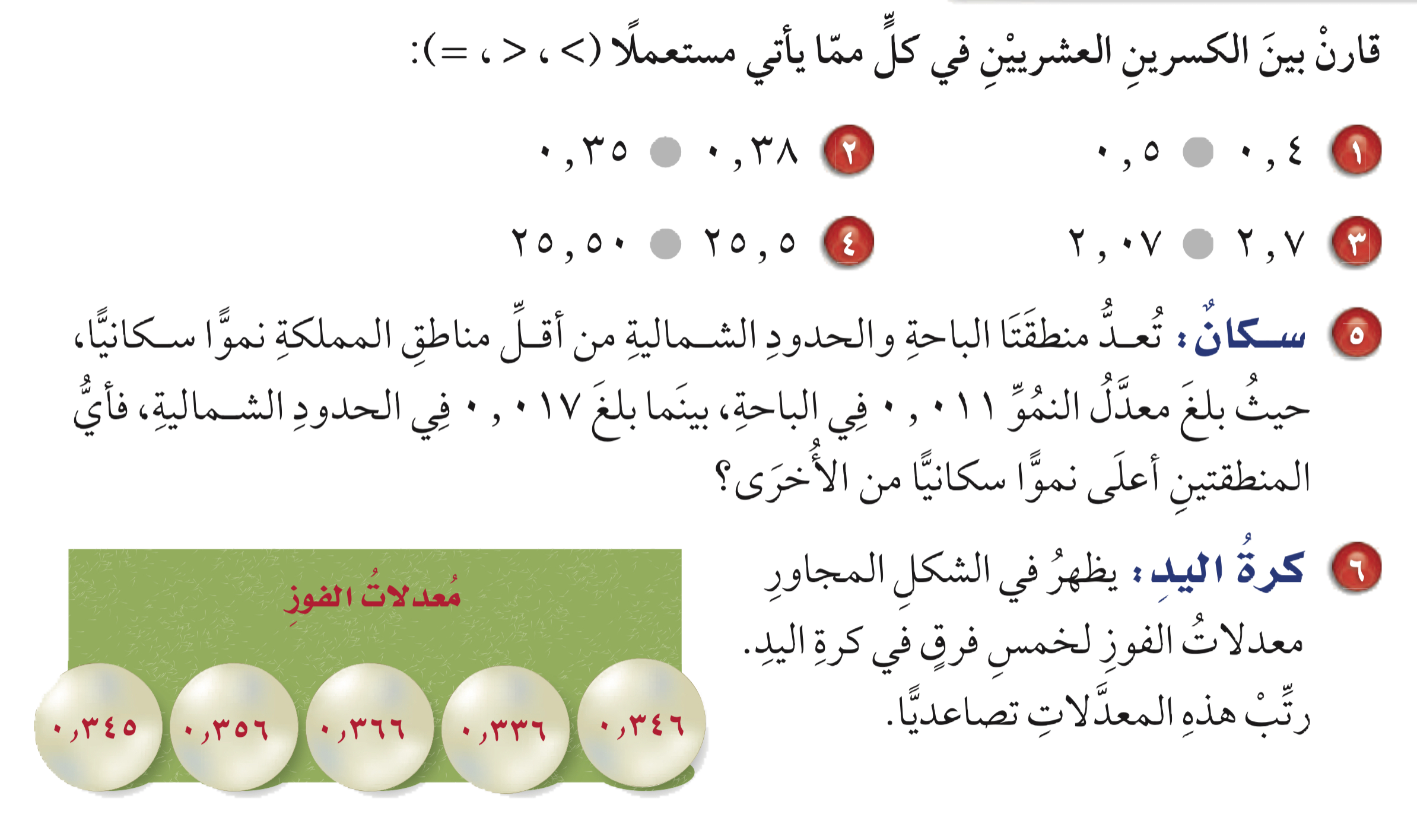 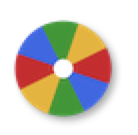 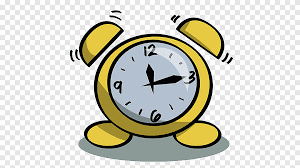 أدوات
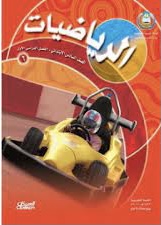 نشاط
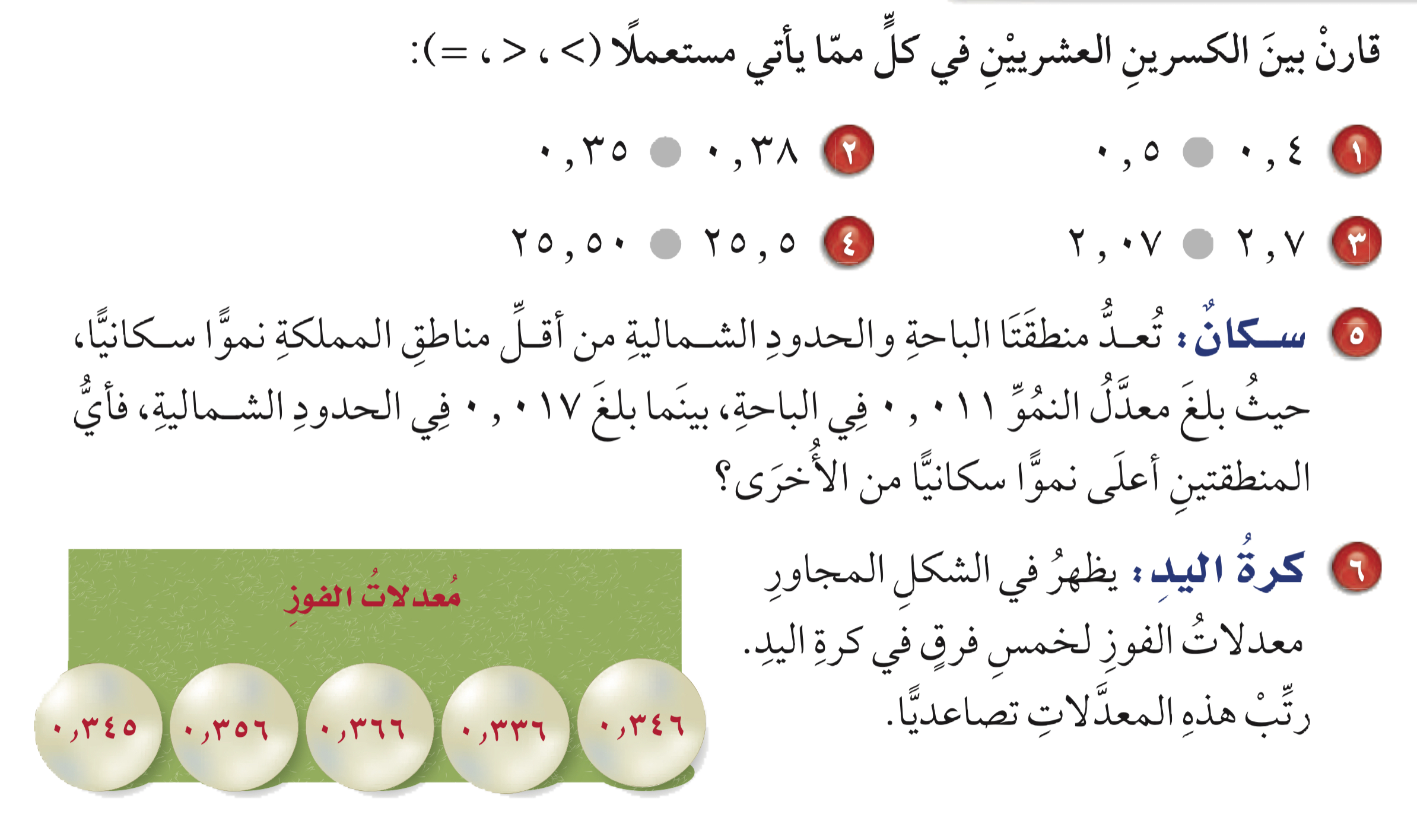 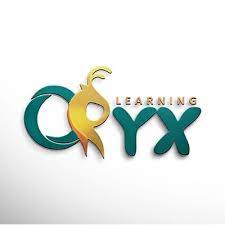 تـــــأكد
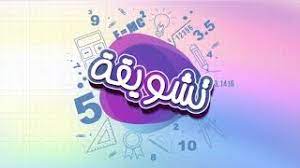 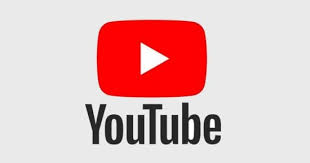 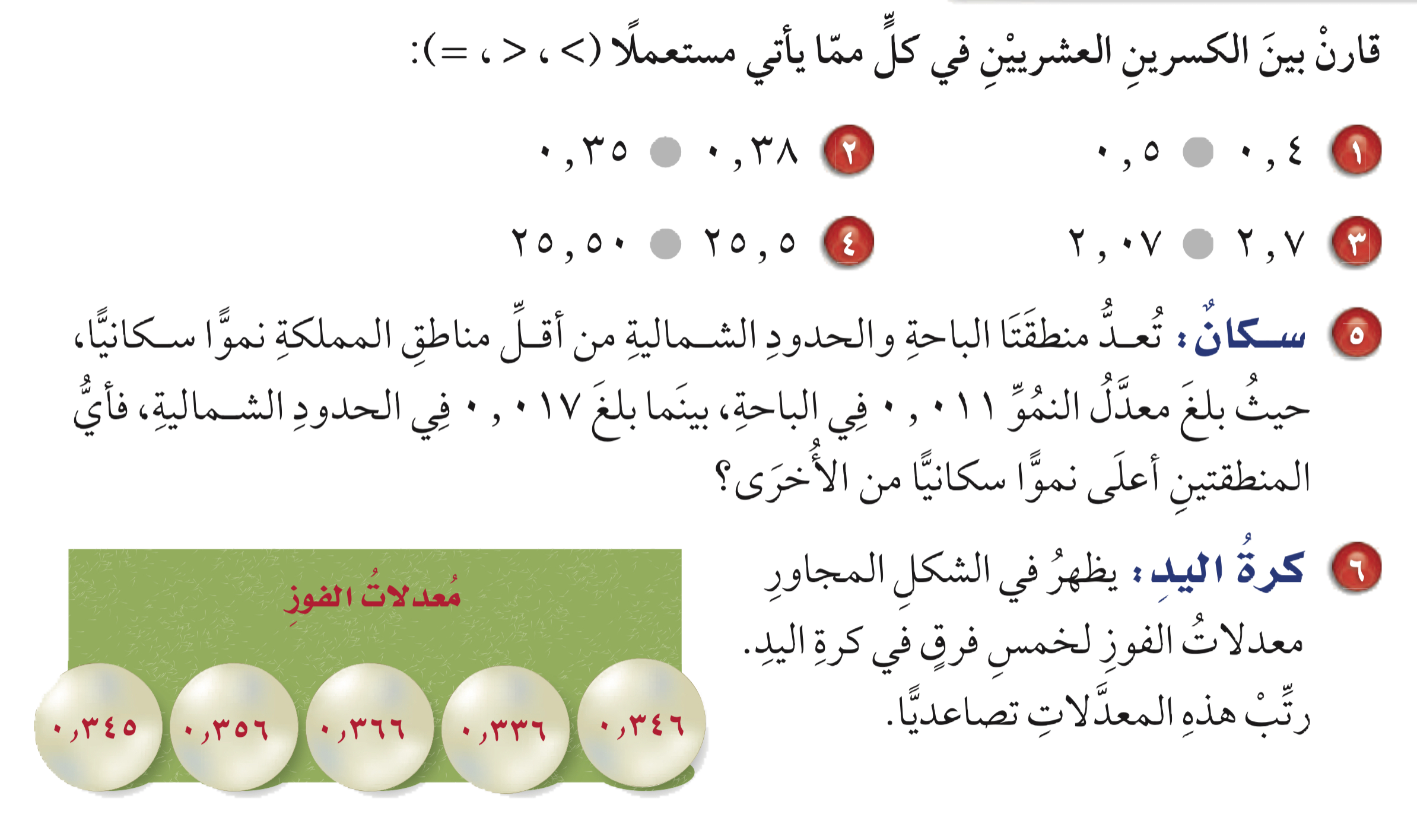 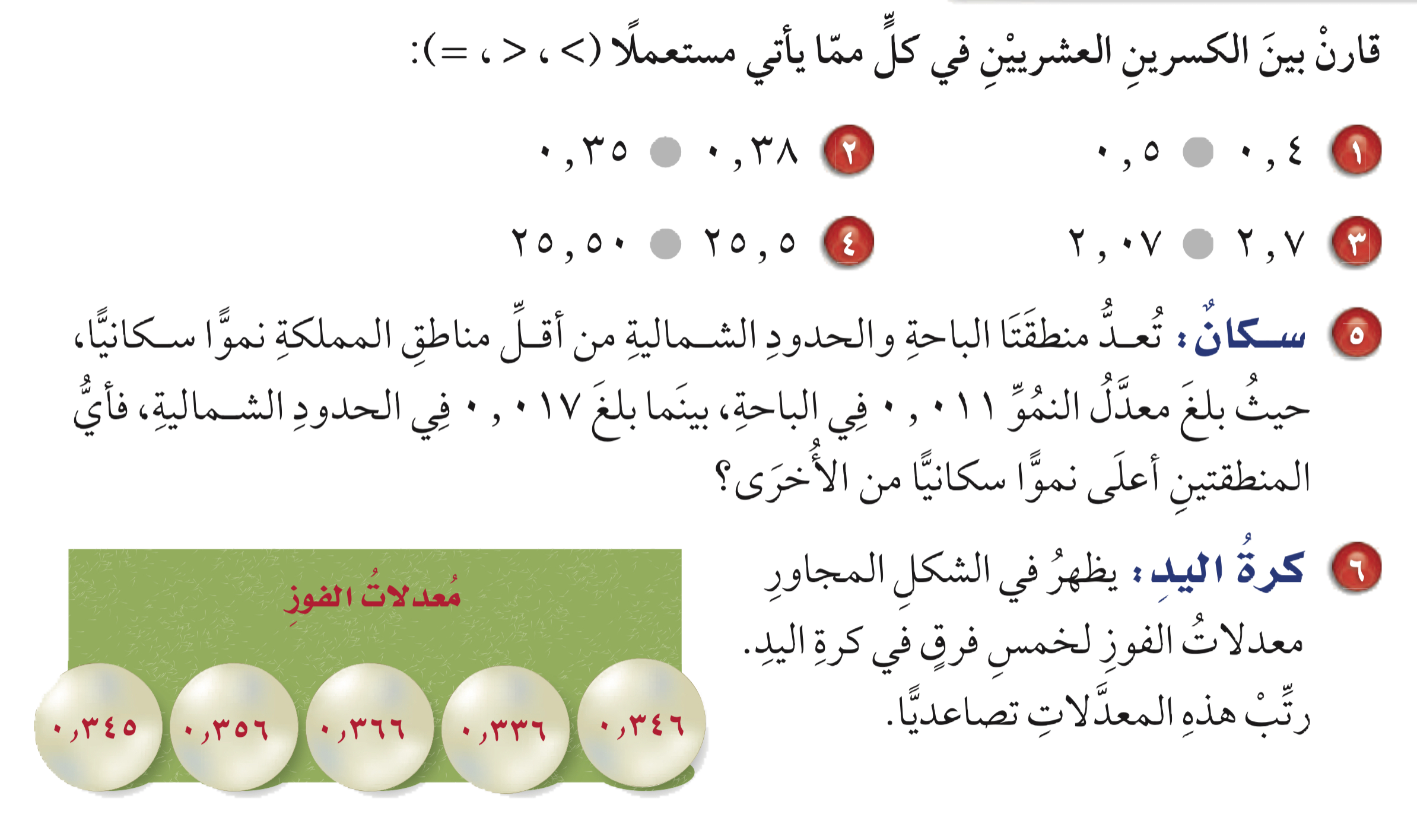 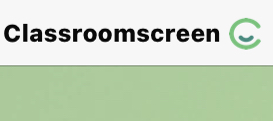 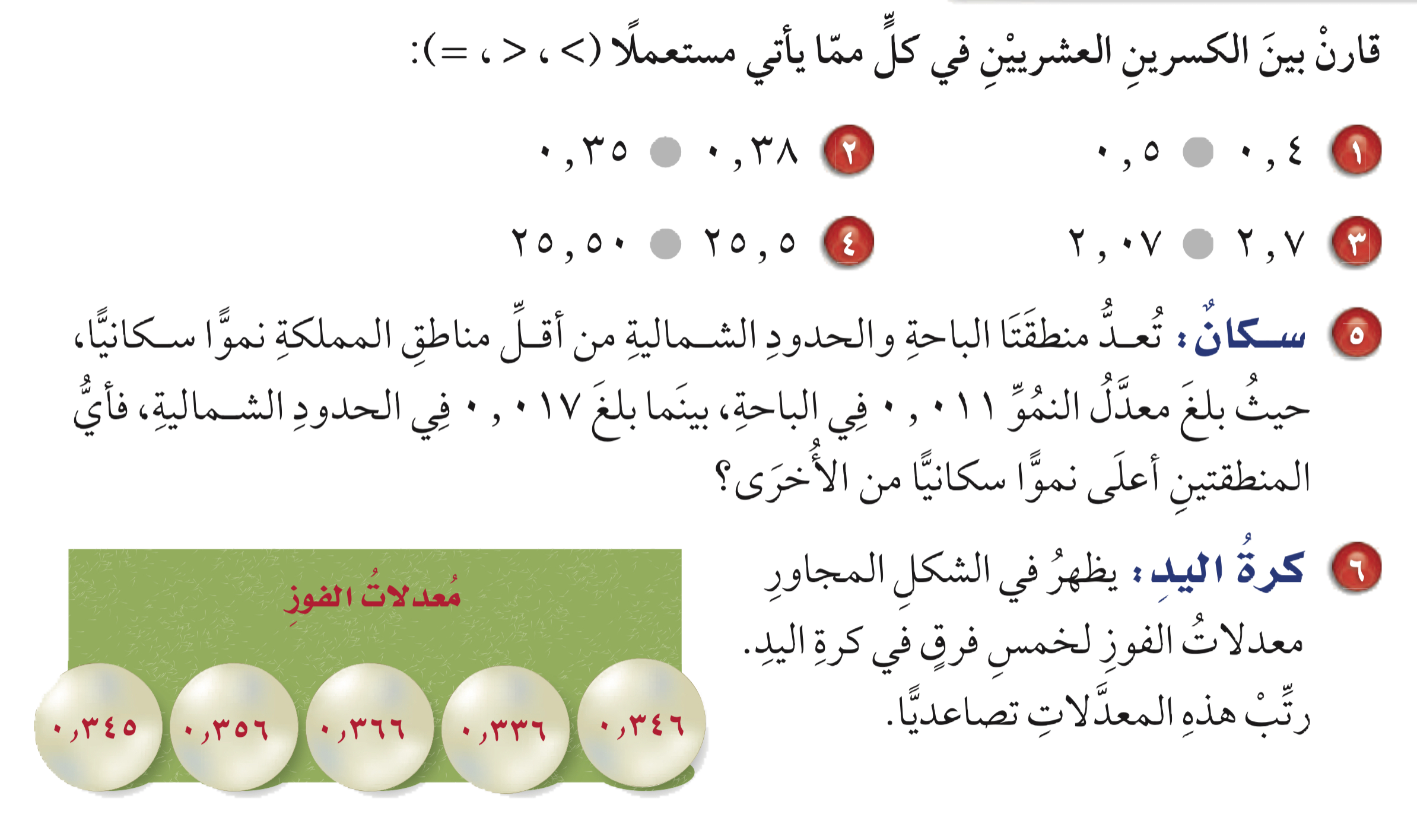 <
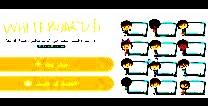 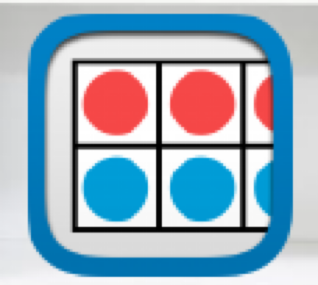 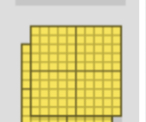 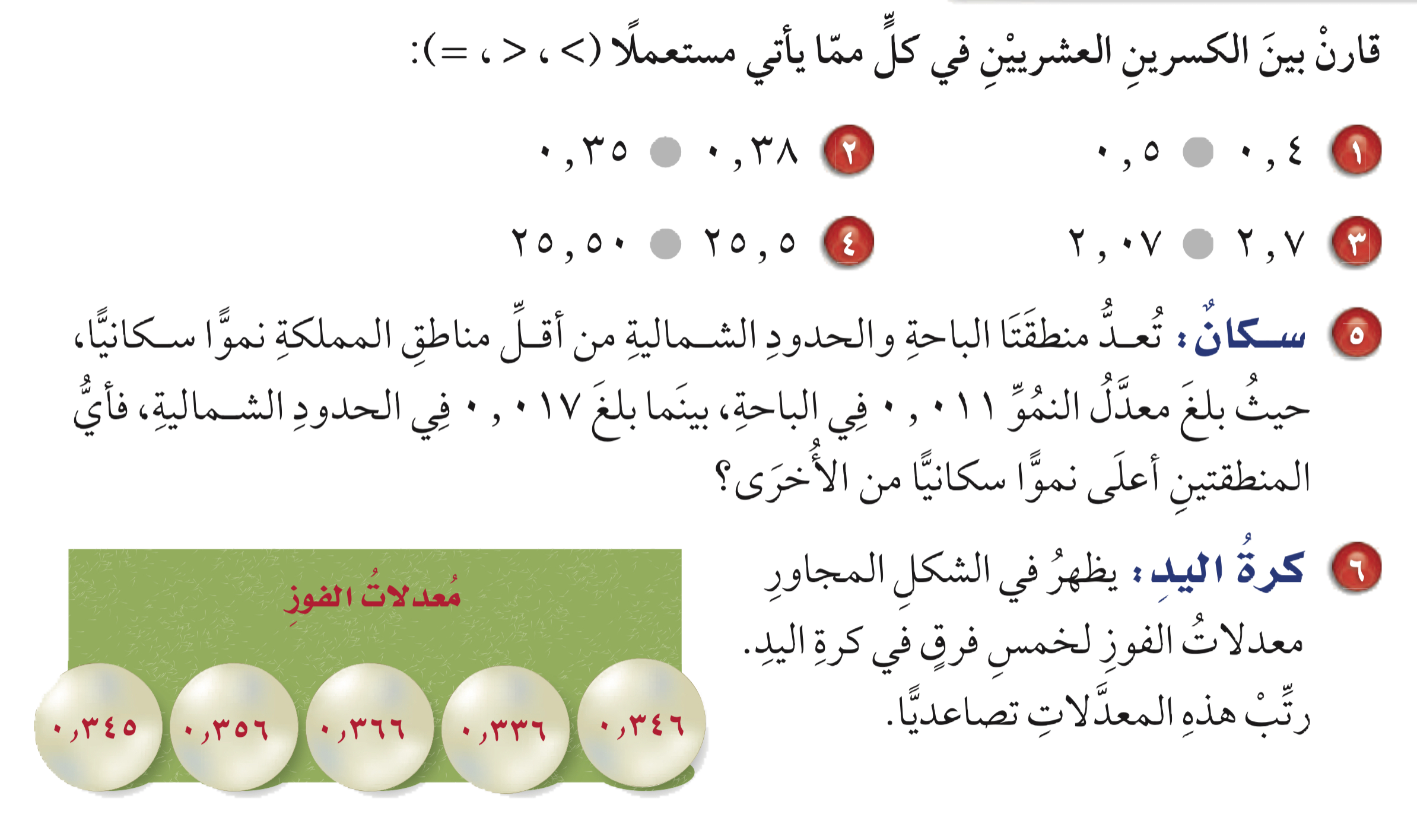 >
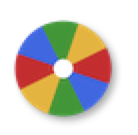 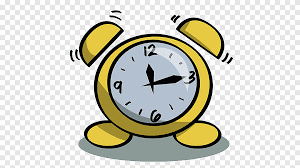 >
=
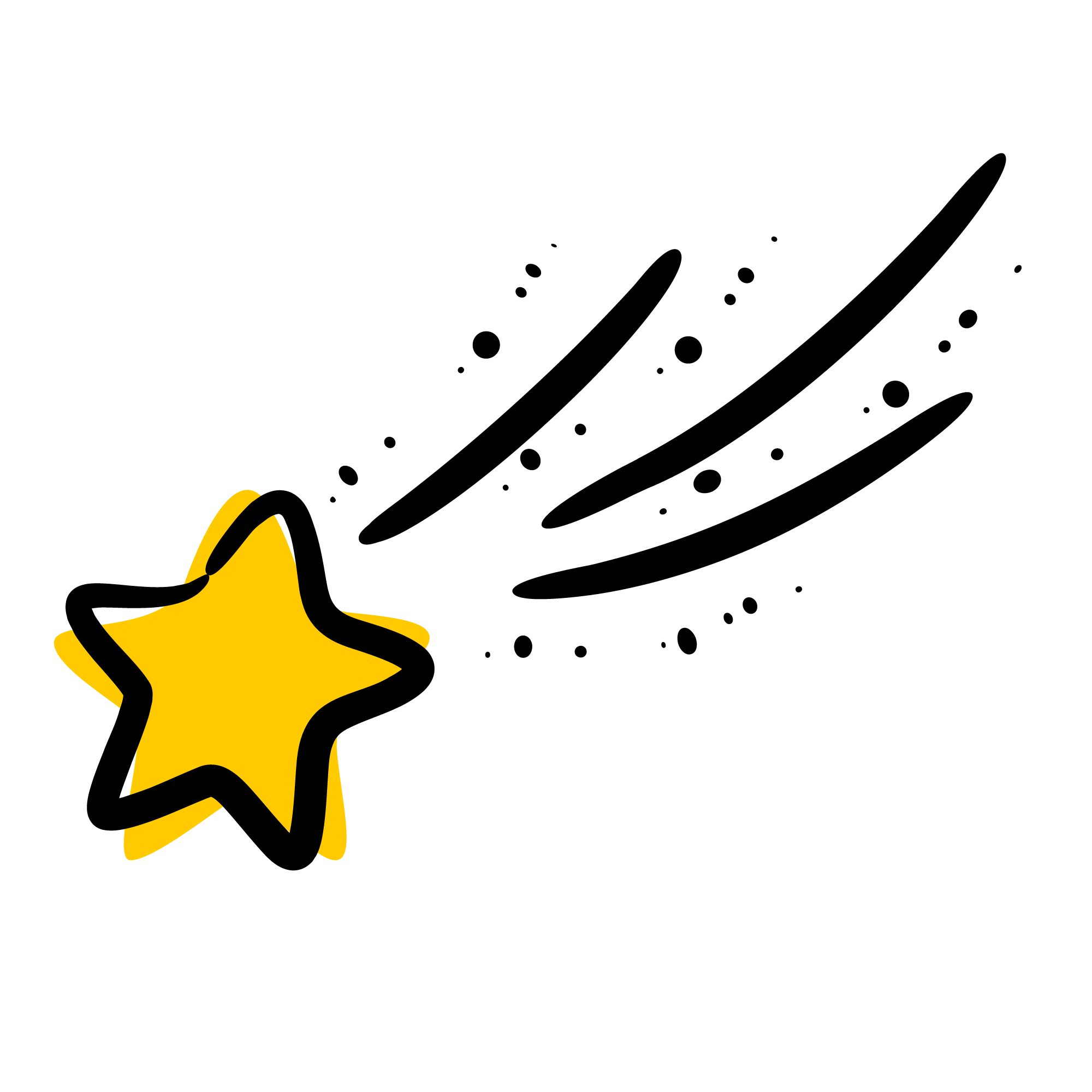 أدوات
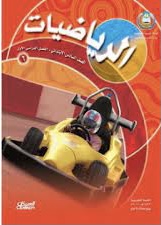 الحل
نشاط
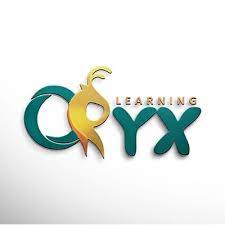 تـــــأكد
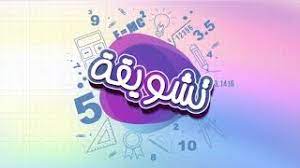 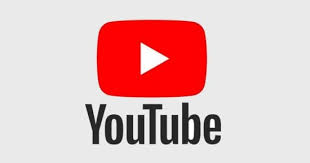 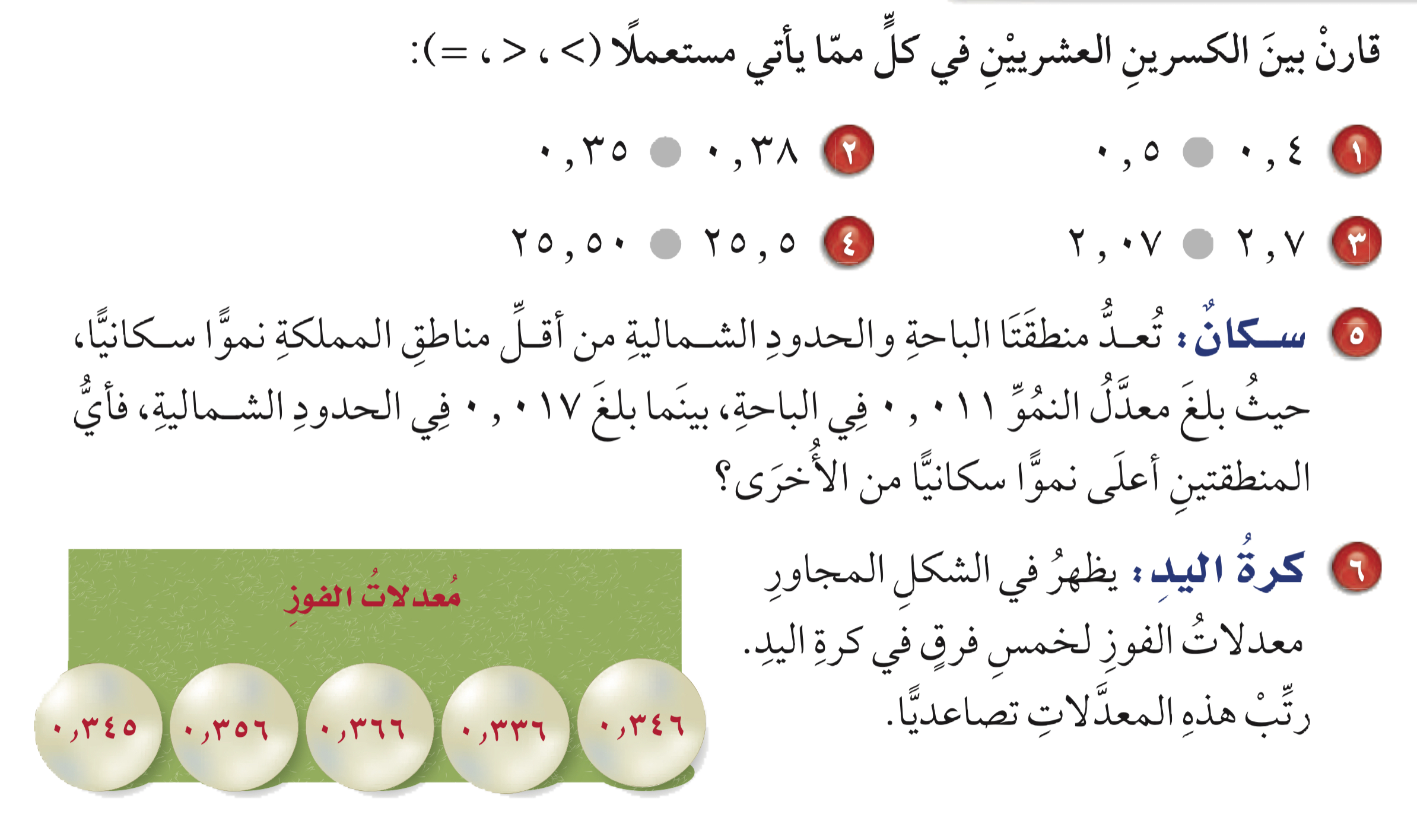 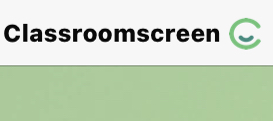 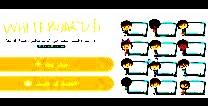 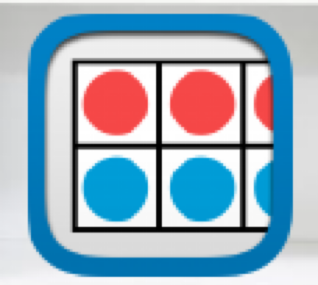 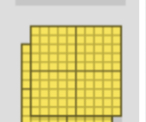 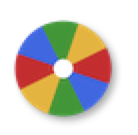 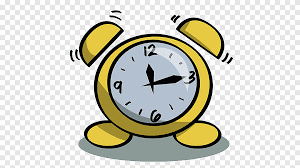 أدوات
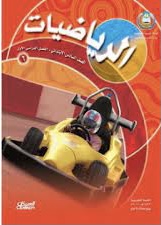 نشاط
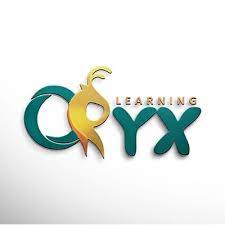 تـــــأكد
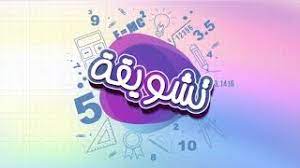 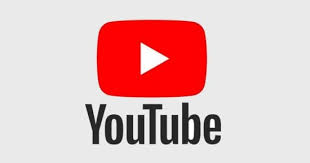 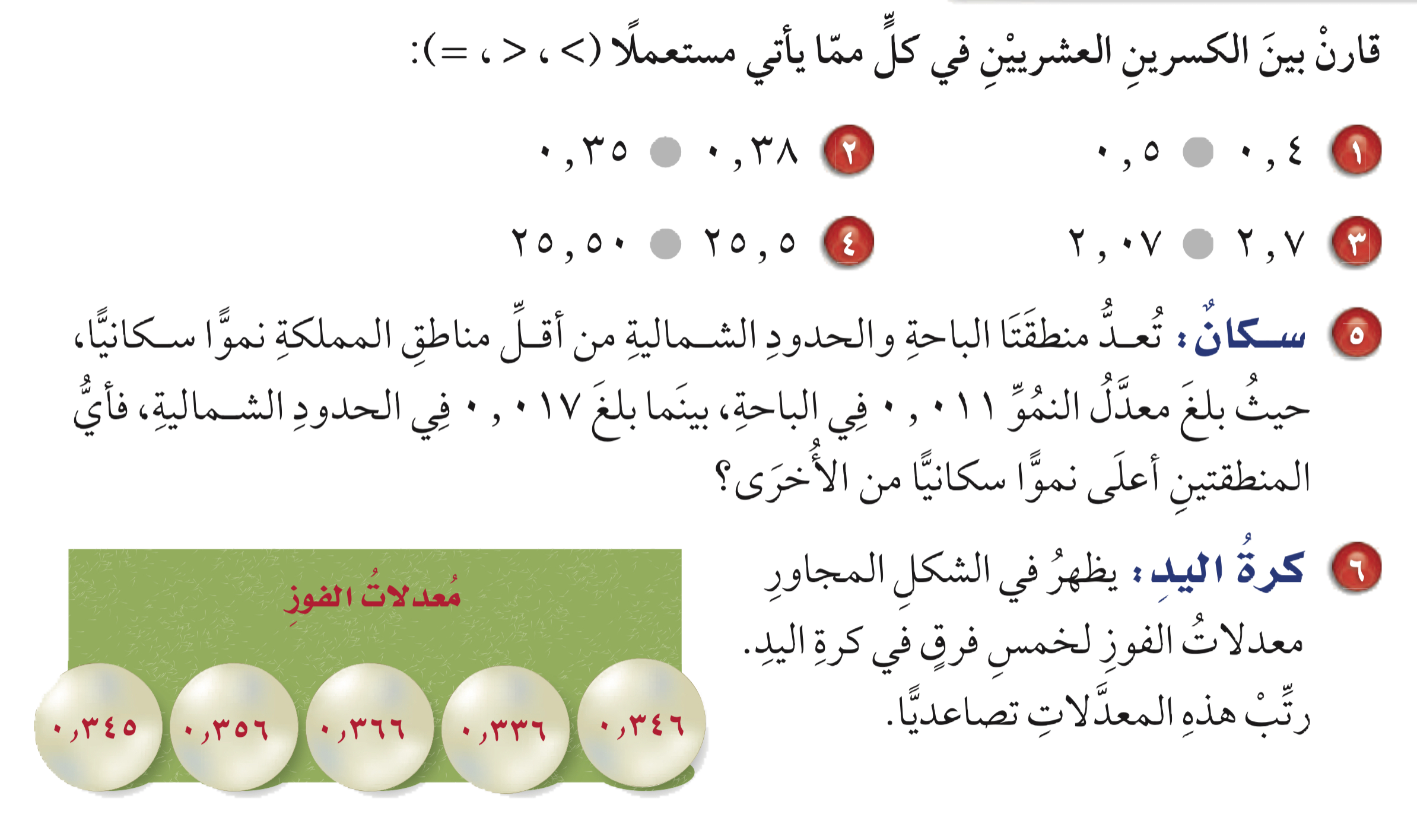 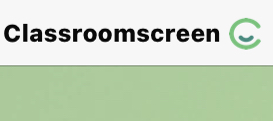 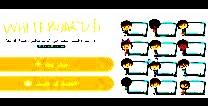 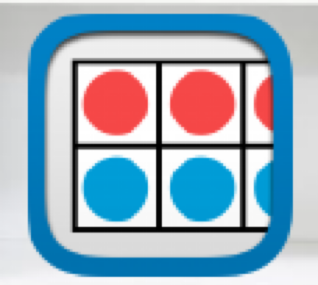 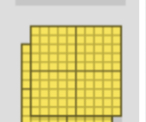 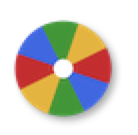 الحدود الشمالية أعلى نمواً سكانياً لأن ٠٫٠١٧  > ٠٫٠١١
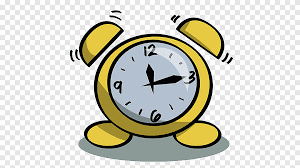 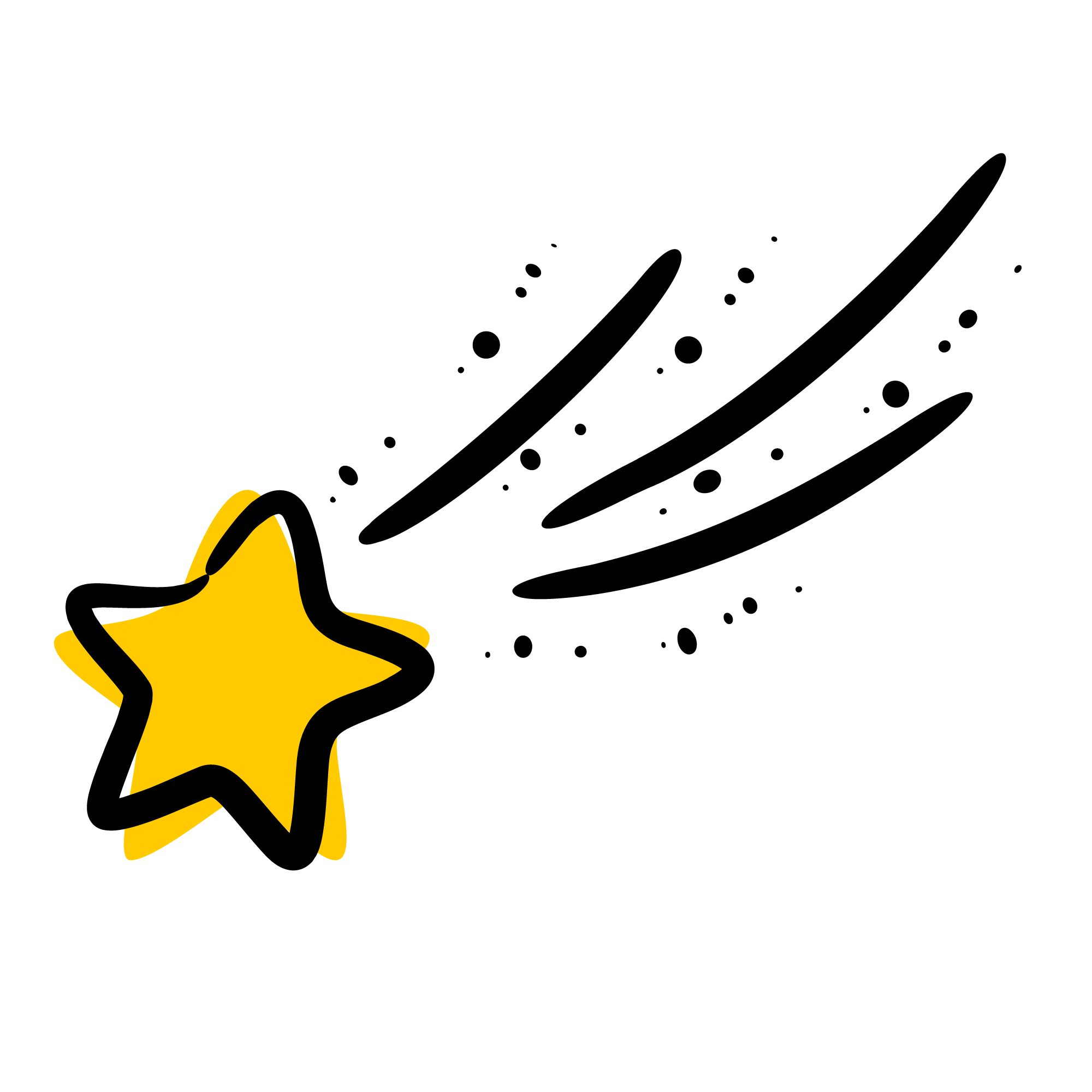 أدوات
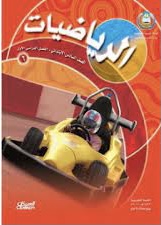 الحل
نشاط
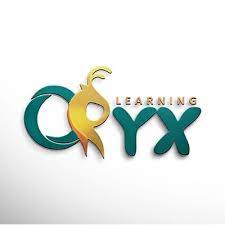 تـــــأكد
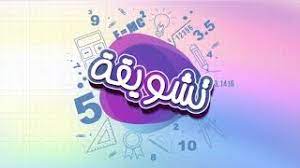 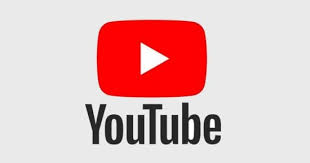 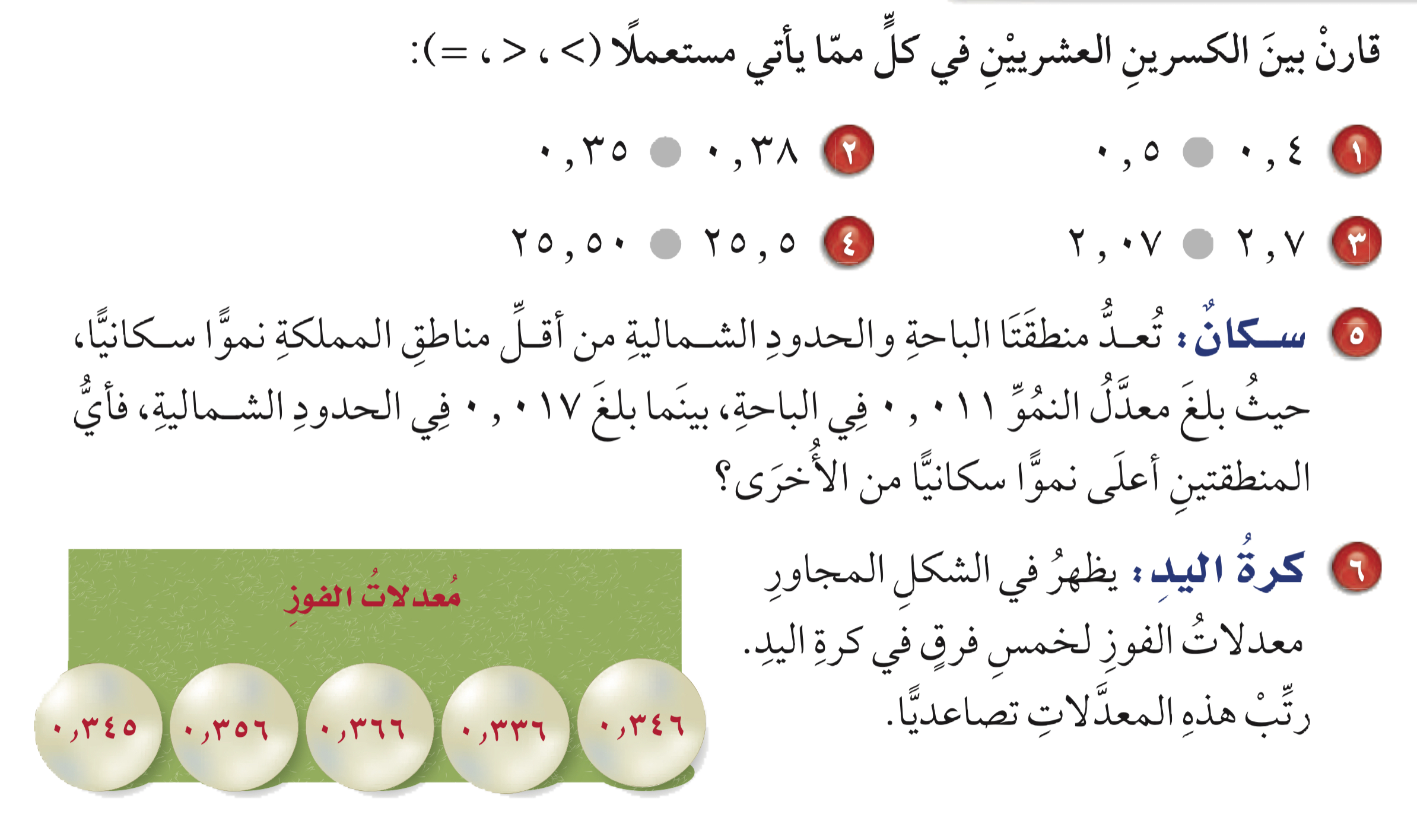 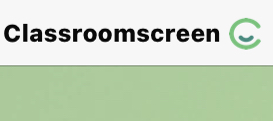 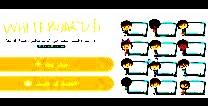 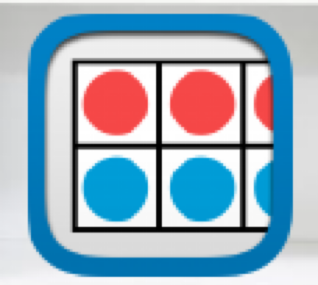 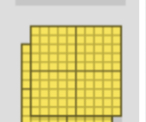 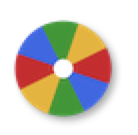 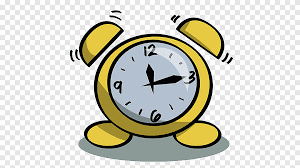 أدوات
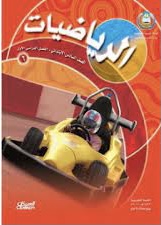 نشاط
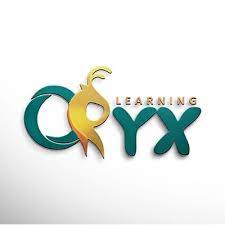 تـــــأكد
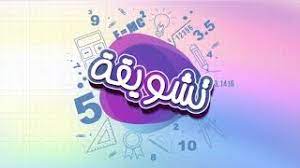 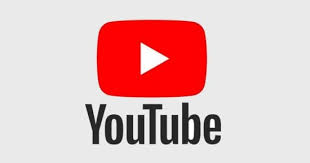 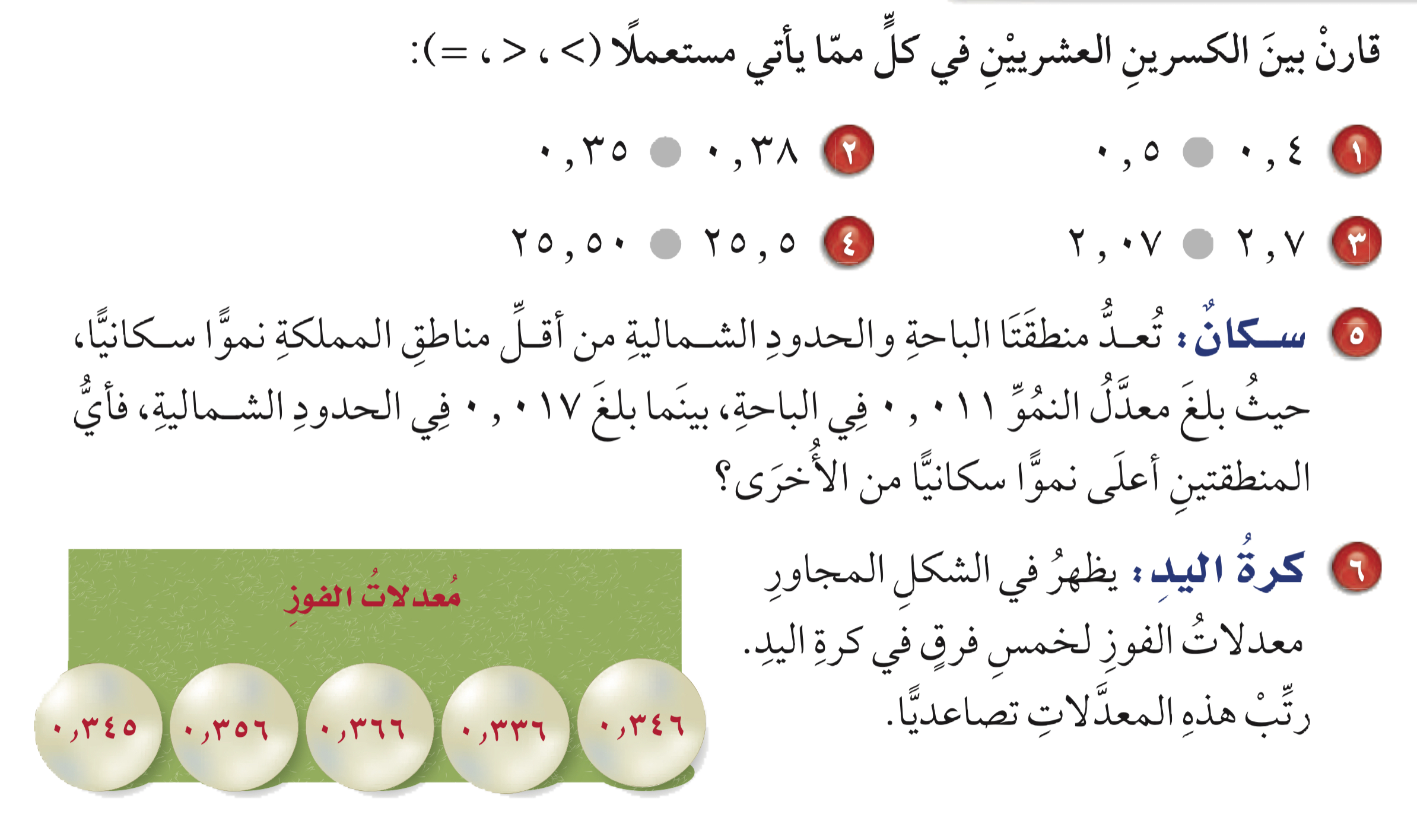 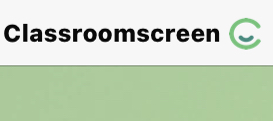 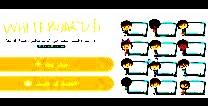 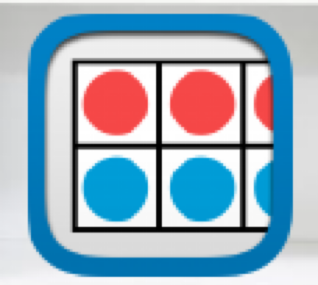 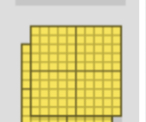 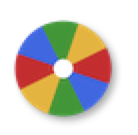 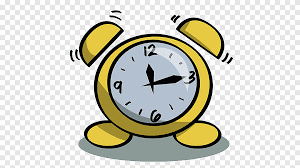 ٠٫٣٣٦ ،  ٠٫٣٤٥ ،  ٠٫٣٤٦ ، ٠٫٣٥٦ ، ٠٫٣٦٦
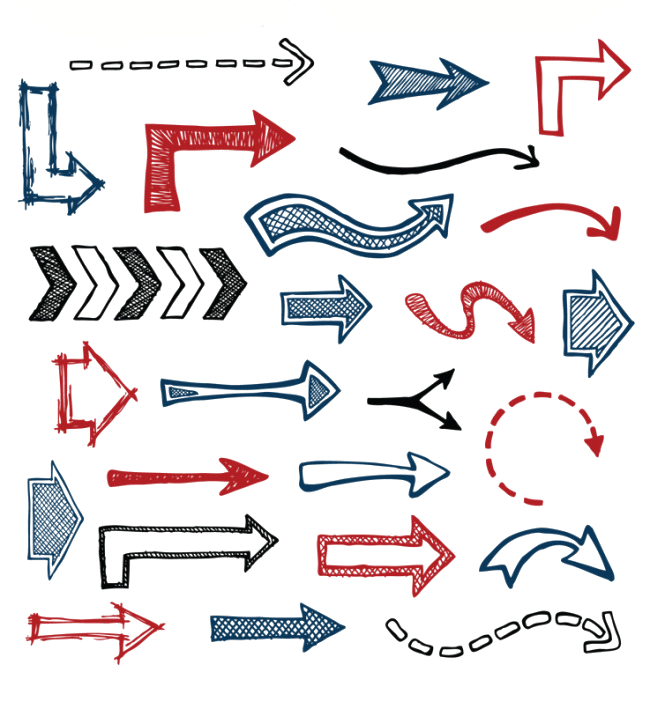 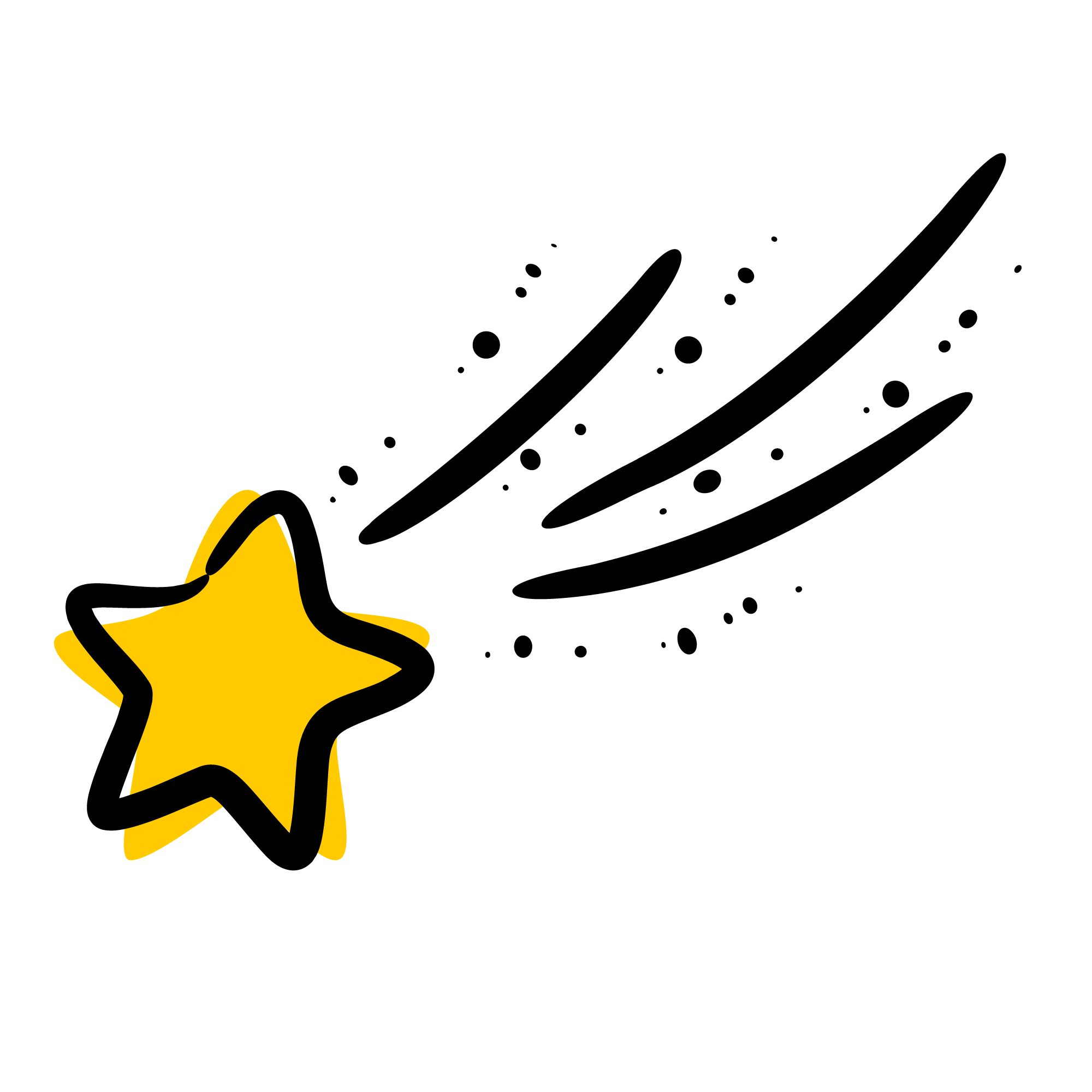 أدوات
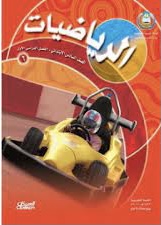 مسائل مهارات عليا
الحل
نشاط
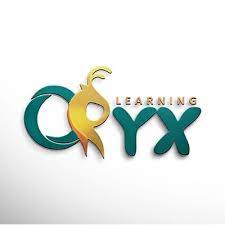 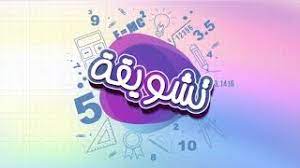 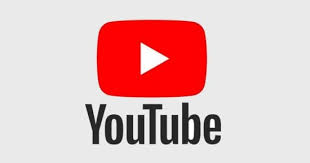 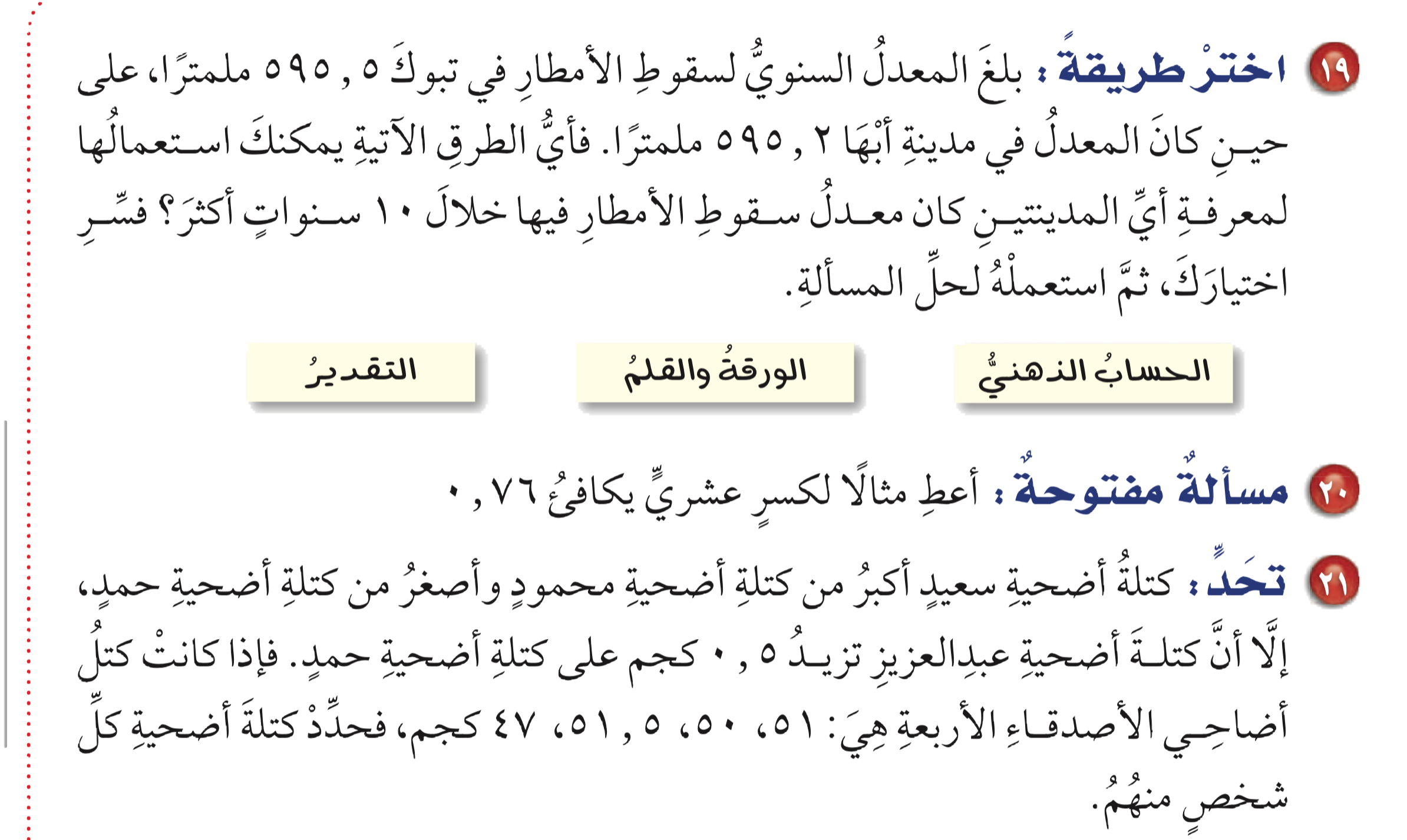 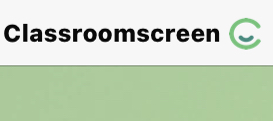 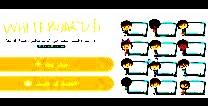 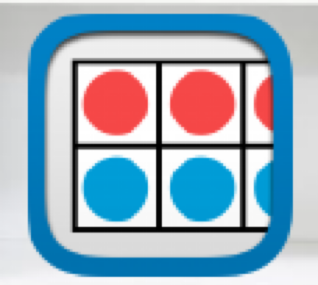 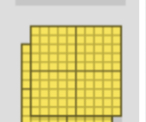 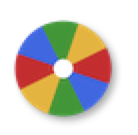 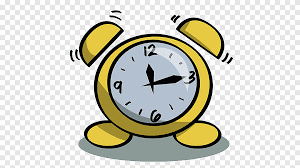 أدوات
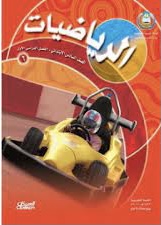 مسائل مهارات عليا
نشاط
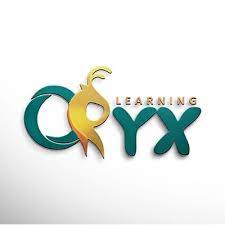 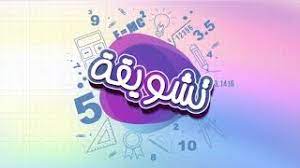 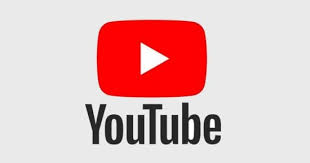 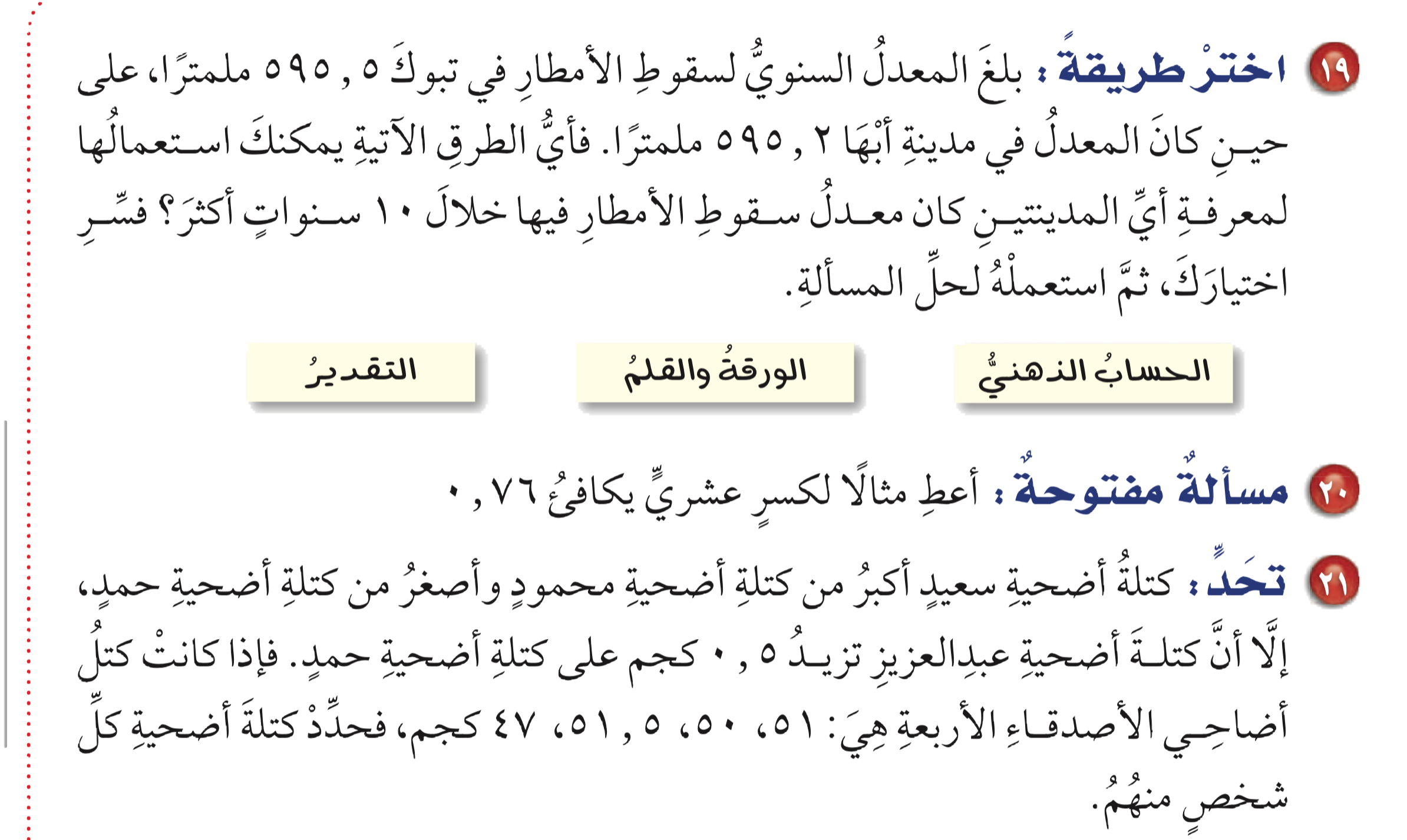 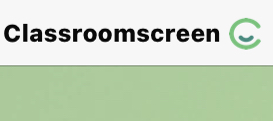 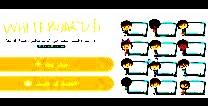 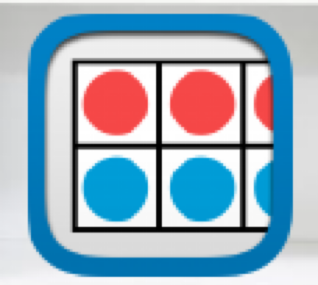 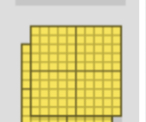 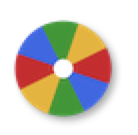 وزن أضحية سعيد = ٥٠
 وزن أضحية محمود = ٤٧ 
وزن أضحية حمد = ٥١
 وزن أضحية عبد العزيز= ٥١٫٥
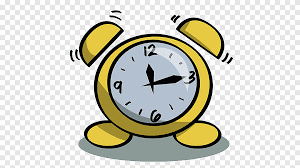 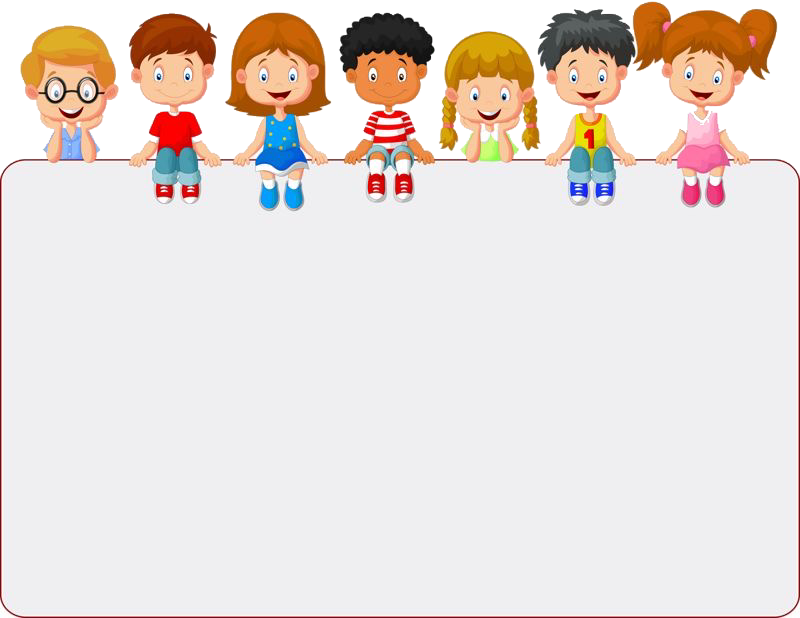 جدول التعلم
ماذا تعلمت
ماذا أعرف
ماذا أريد أن أعرف
تقويم
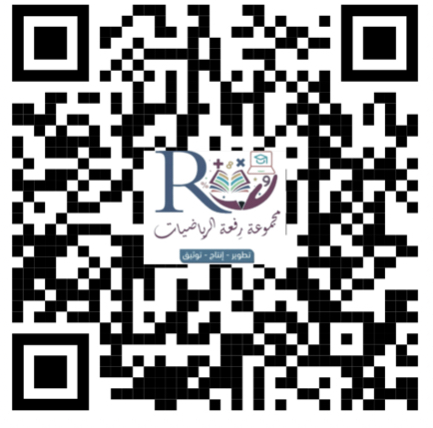 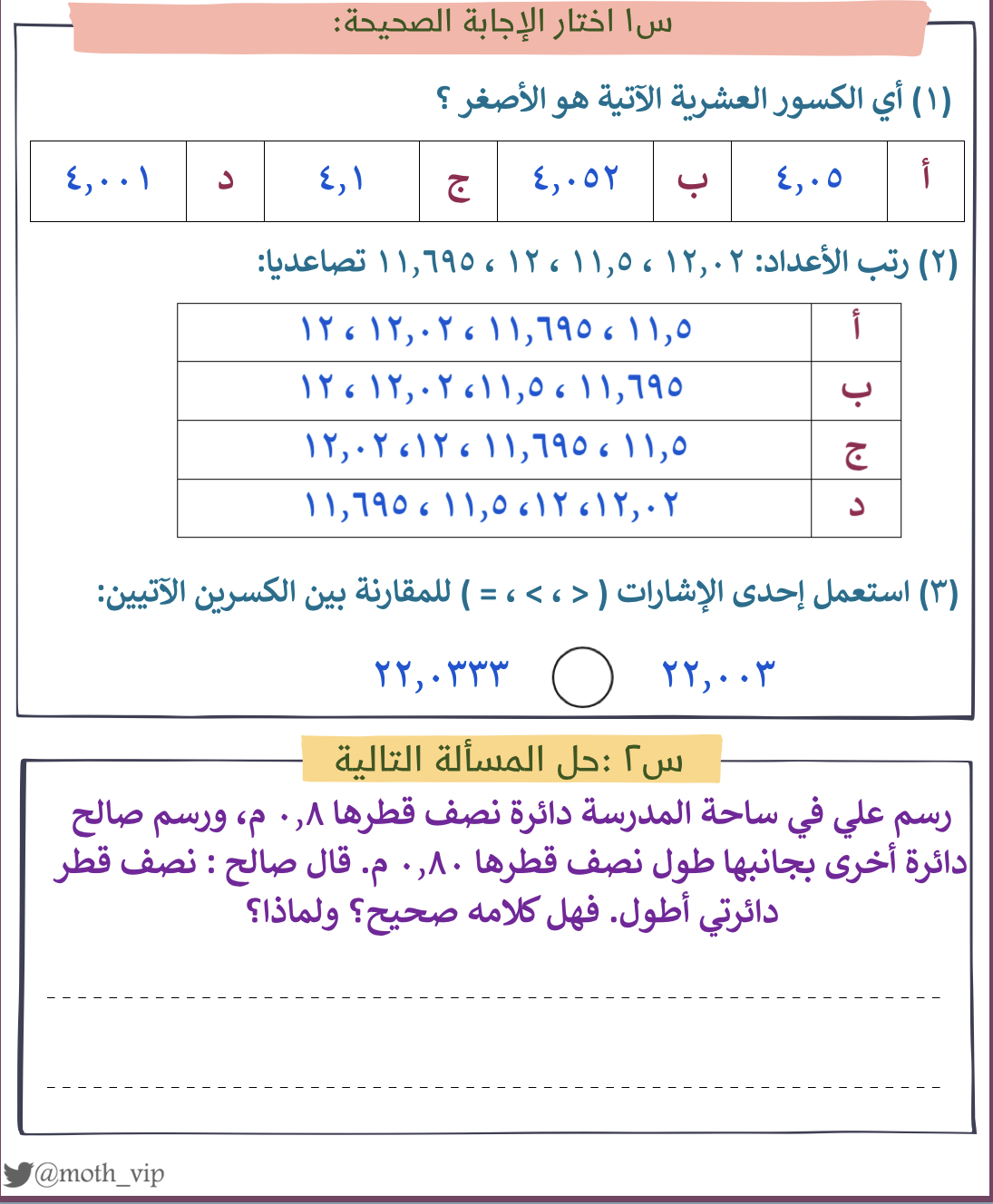 ختامي
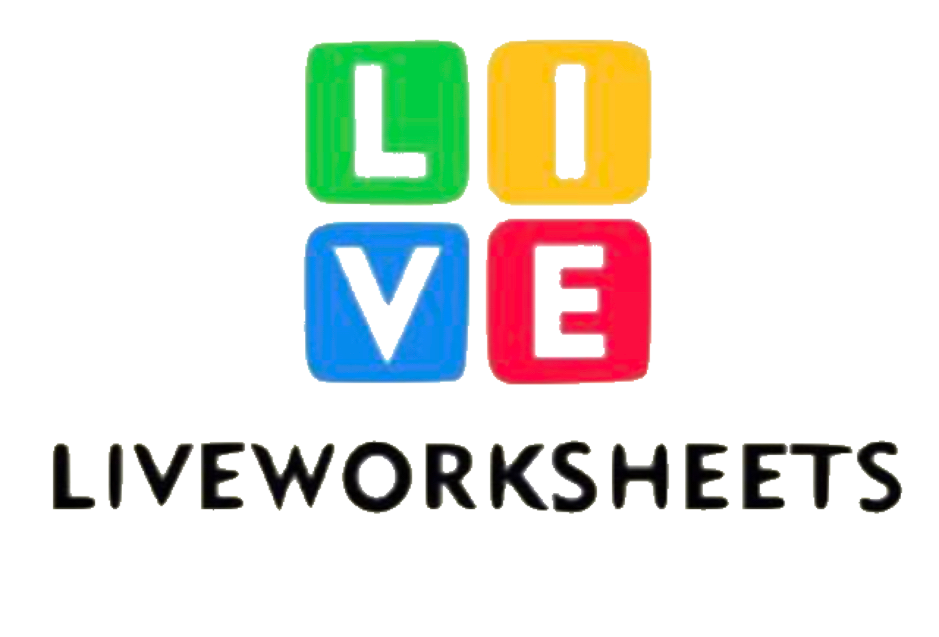 سؤال
ختاماً
الواجب
١١ ، ١٤ ،١٧
صفحة
٩٢
"لا يكفي التوصل إلى النجاح المهم أن نبقى ناجحين."